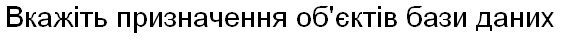 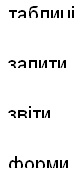 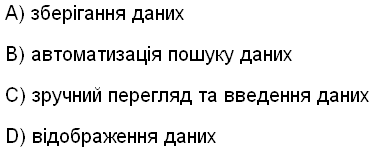 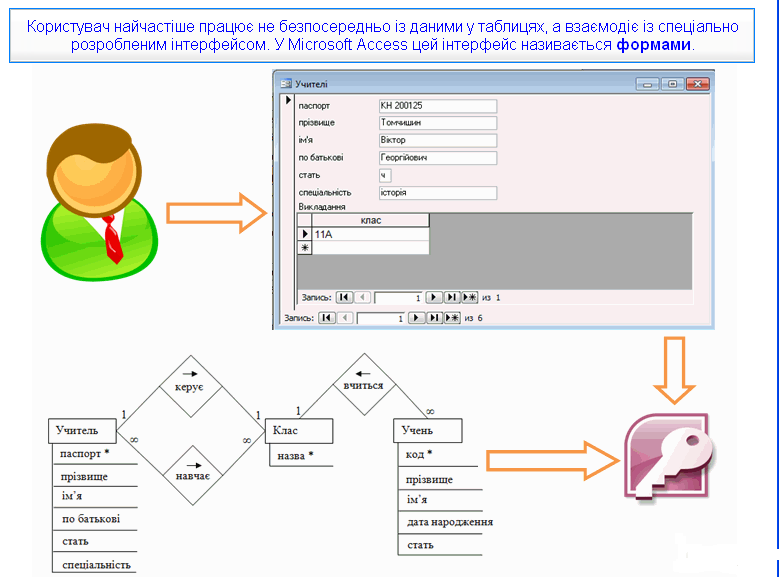 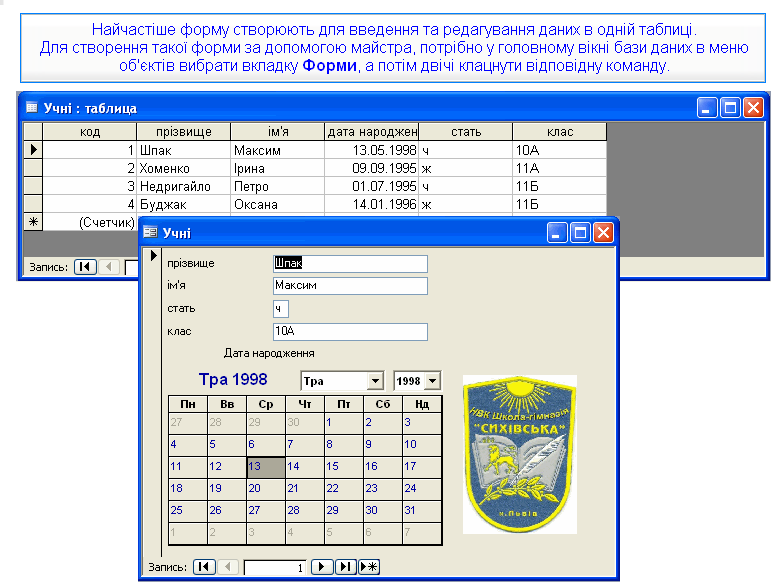 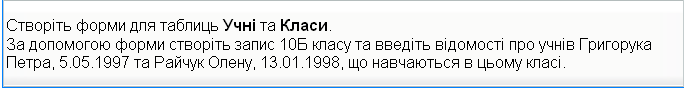 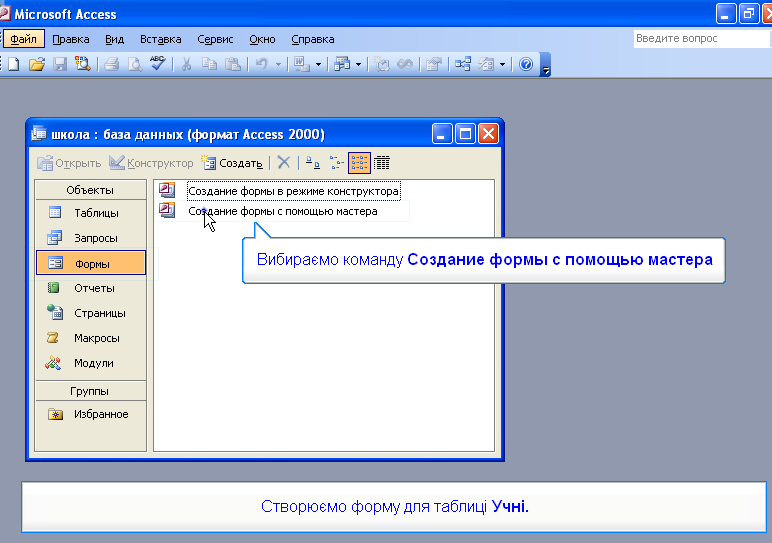 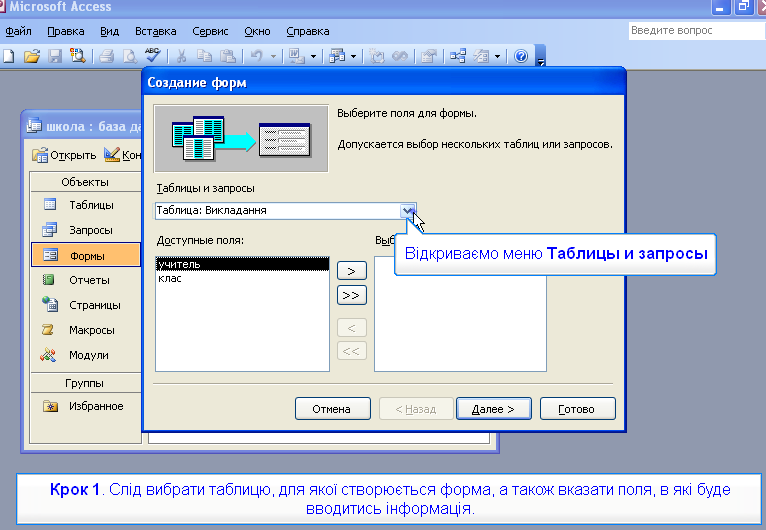 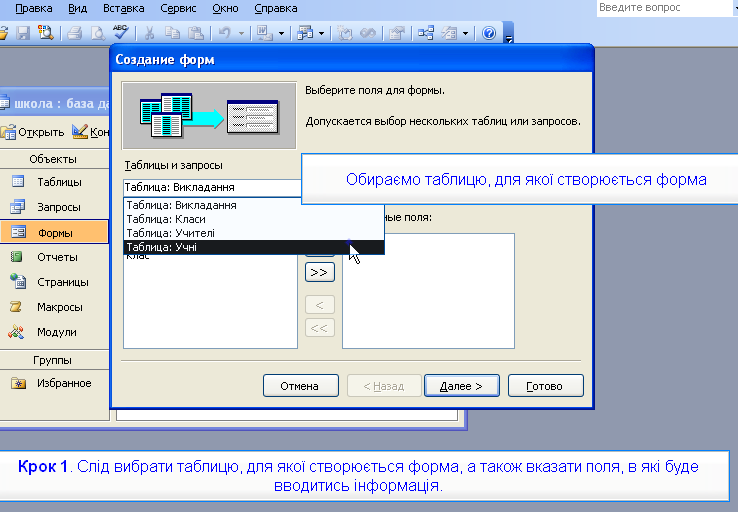 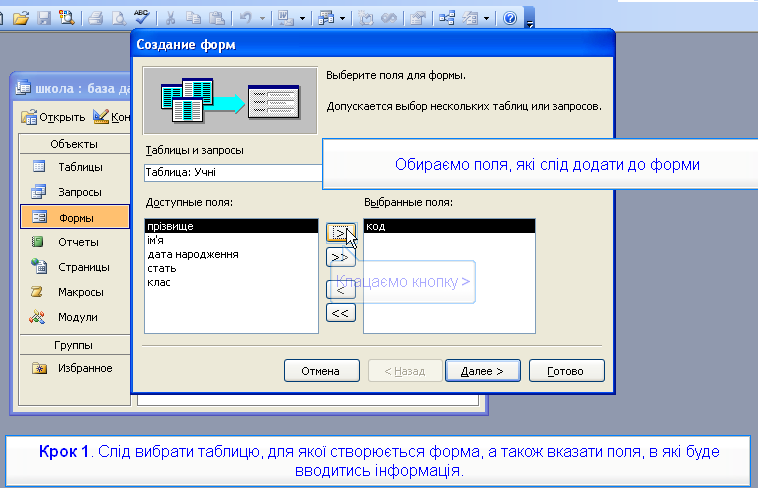 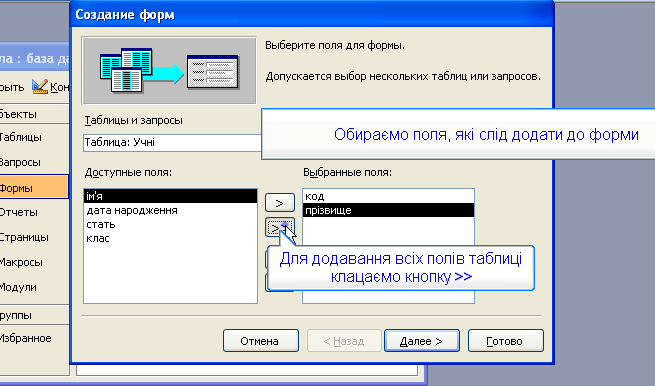 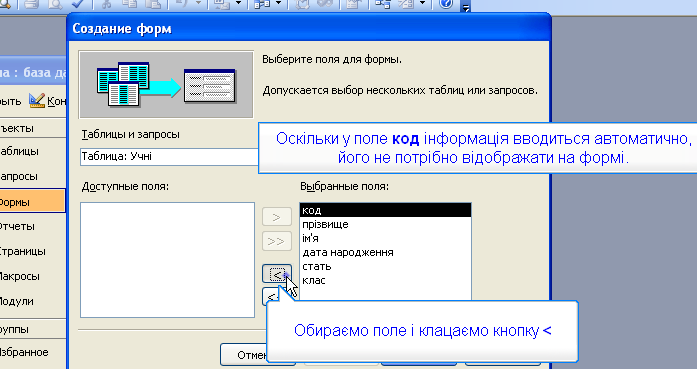 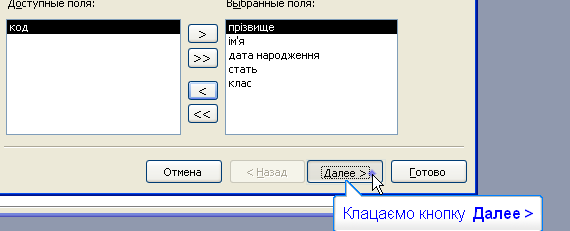 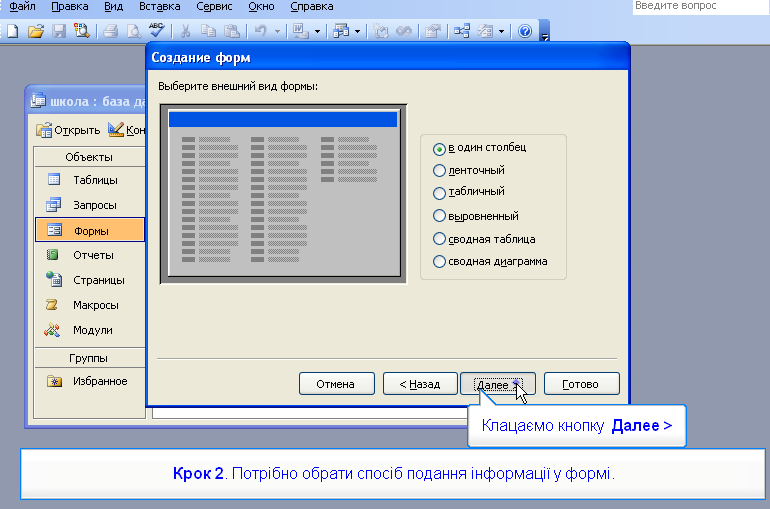 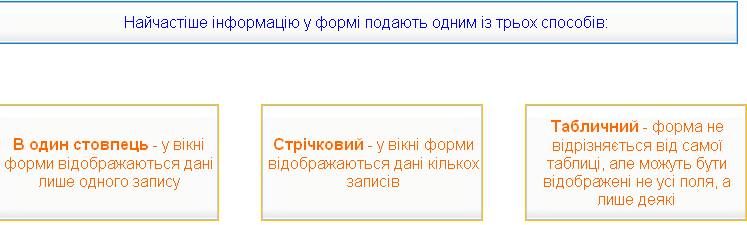 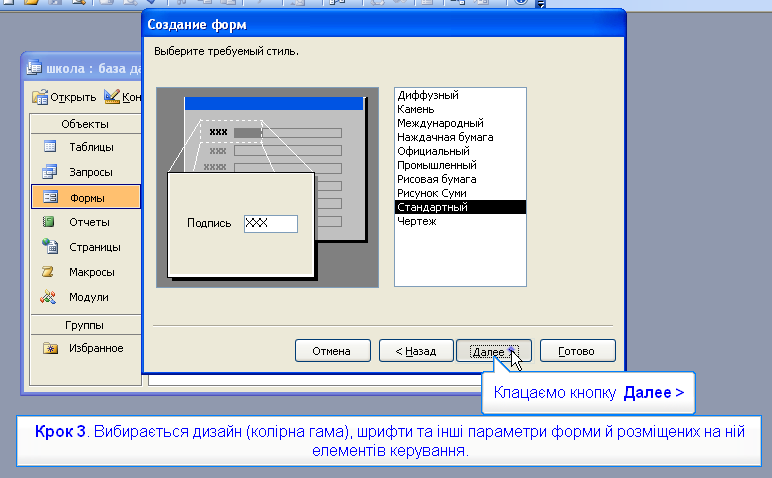 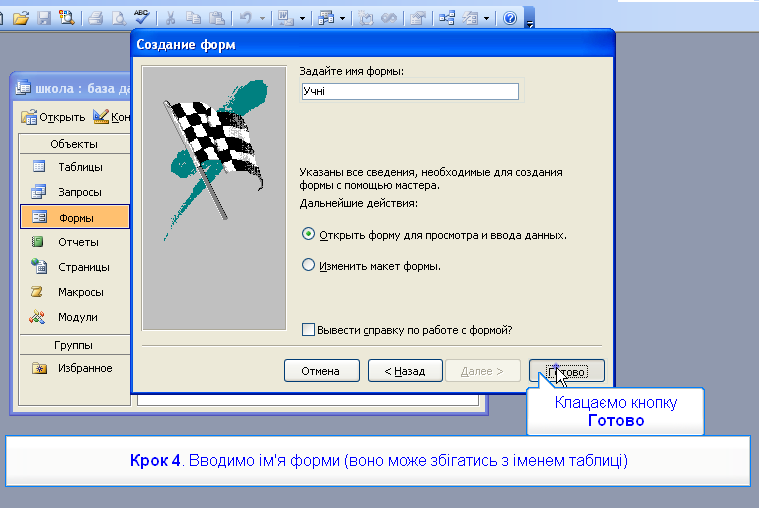 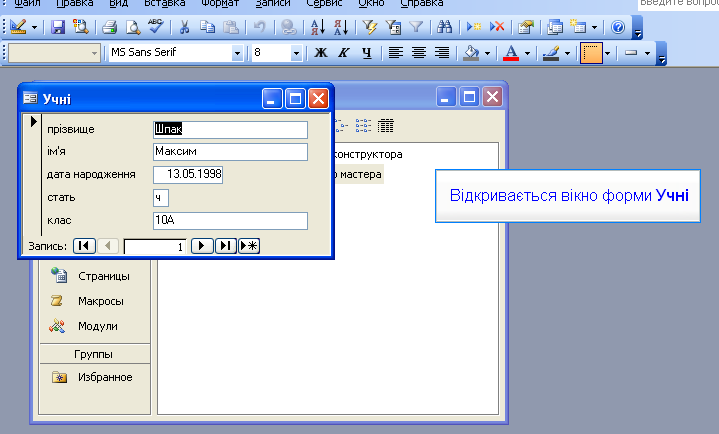 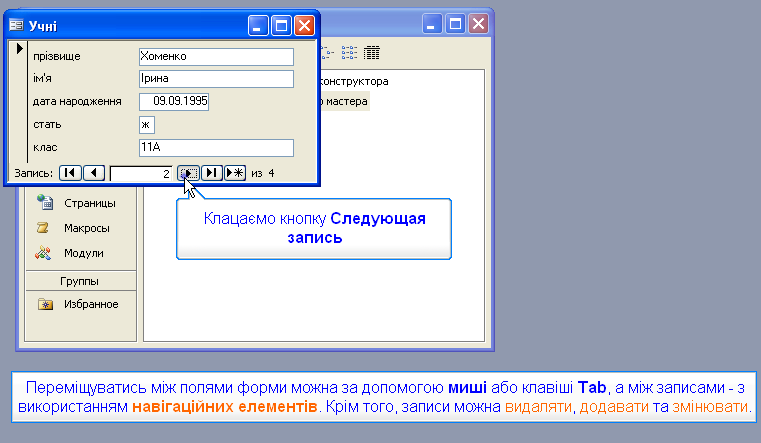 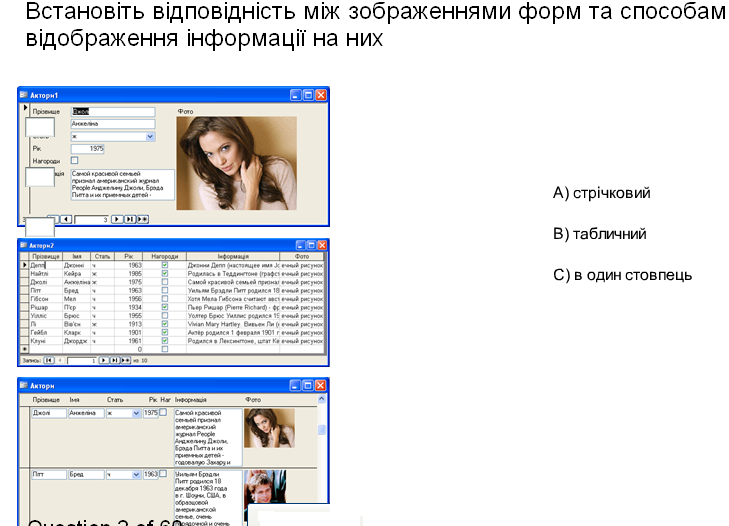 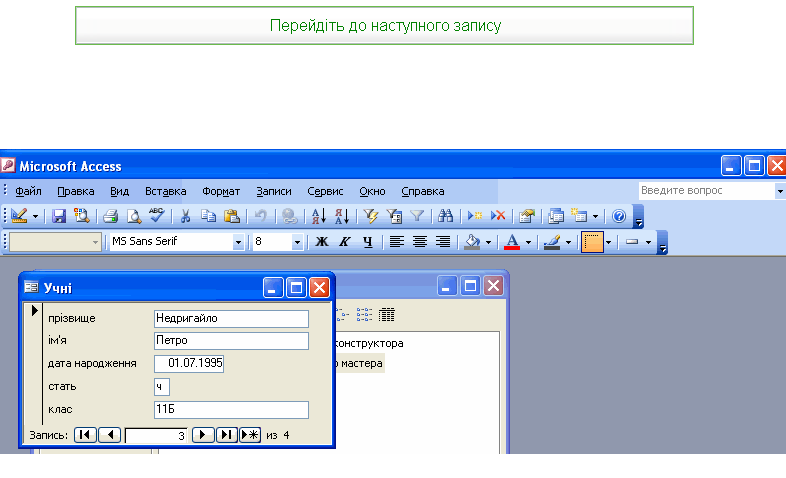 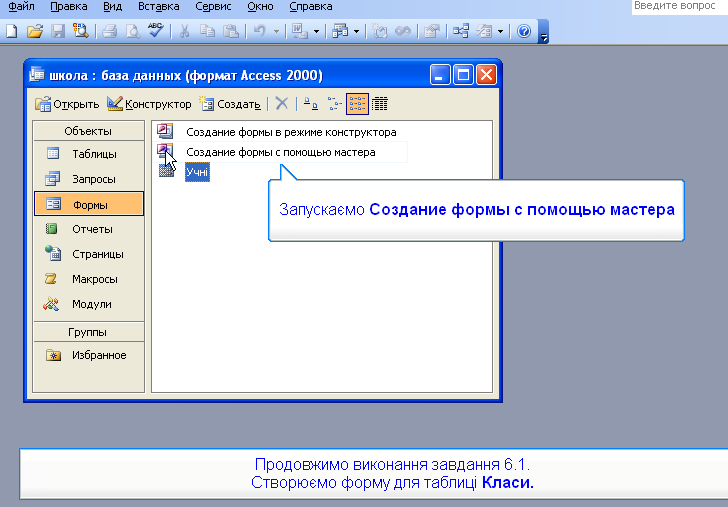 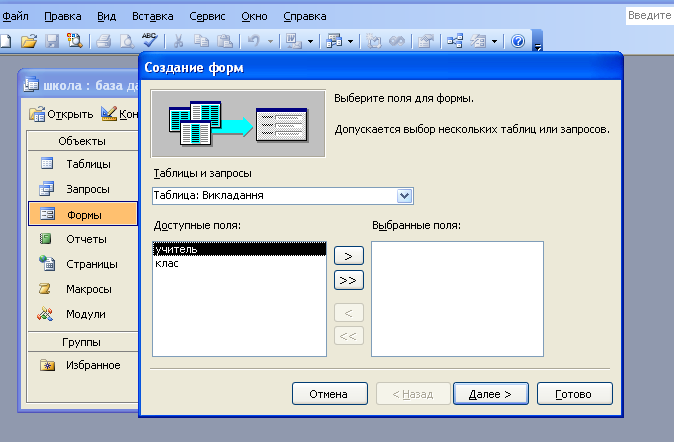 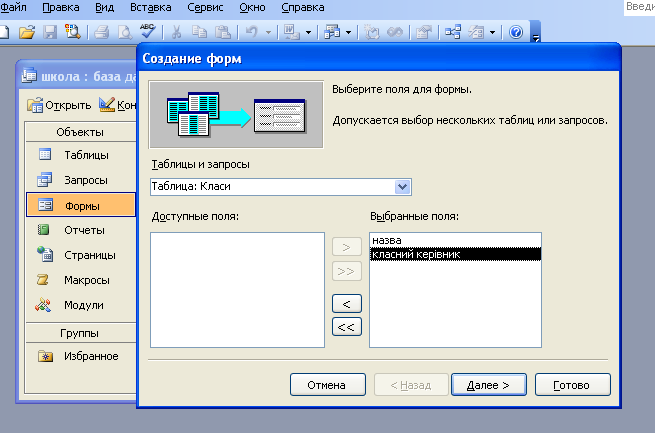 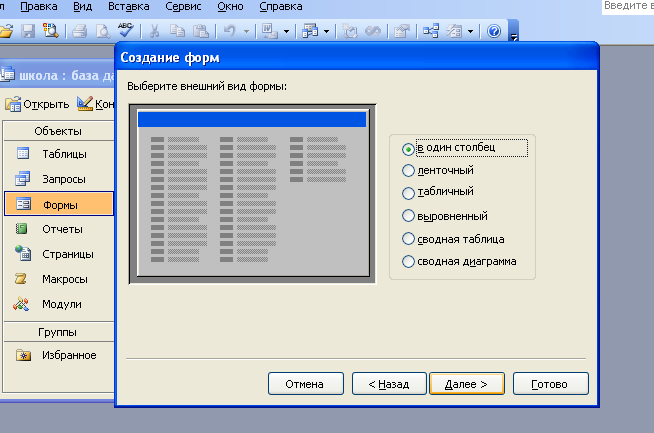 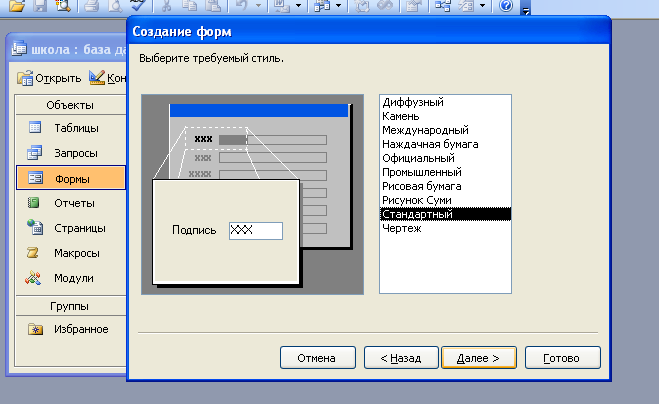 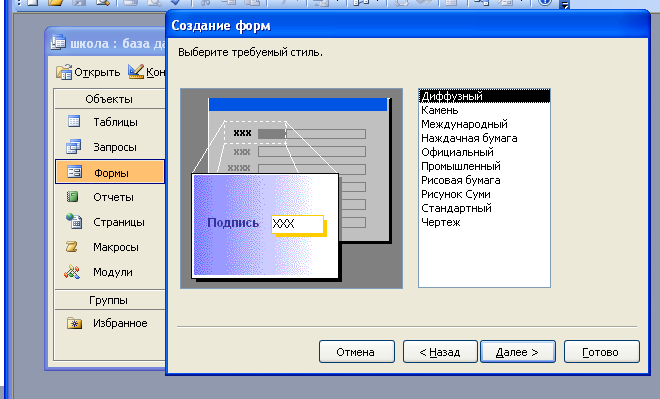 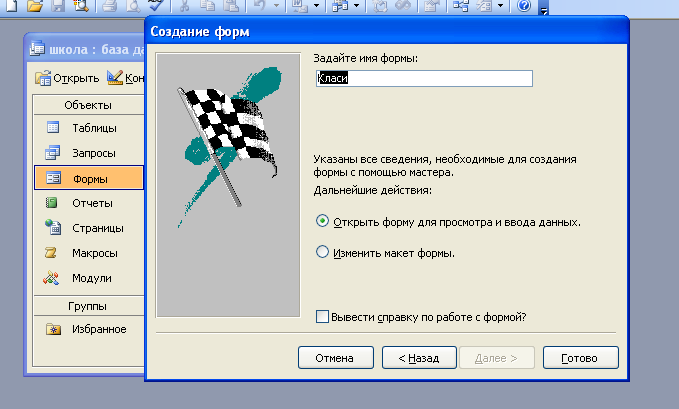 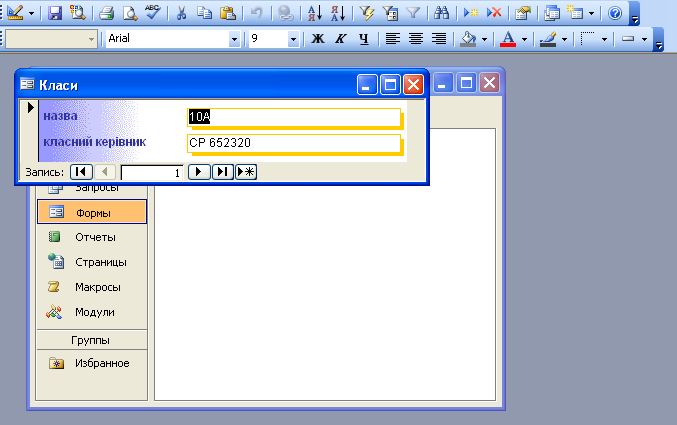 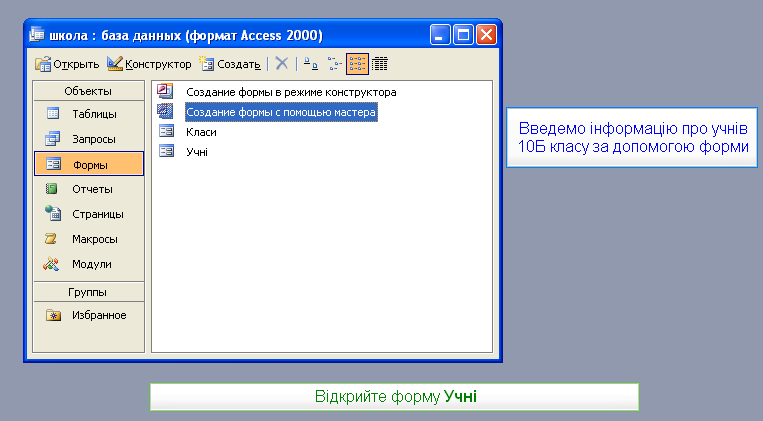 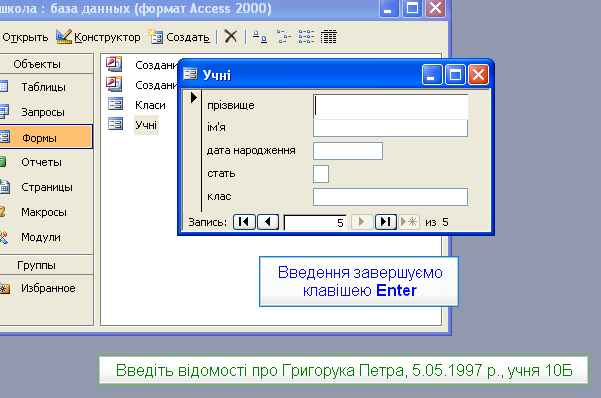 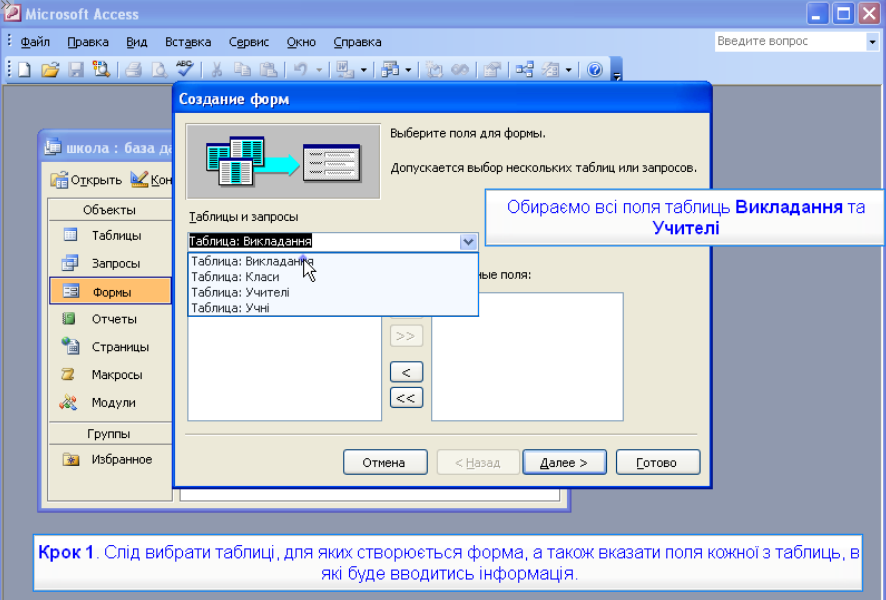 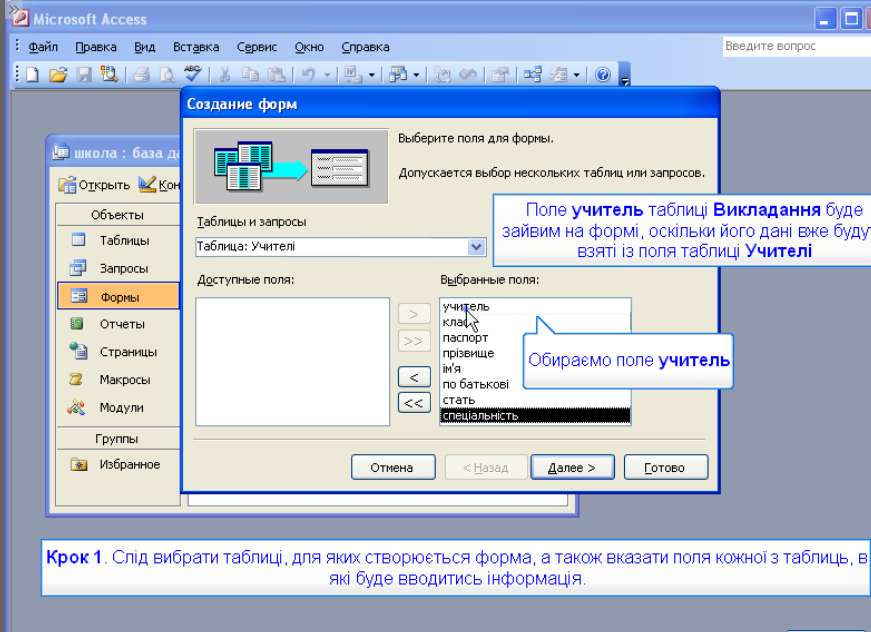 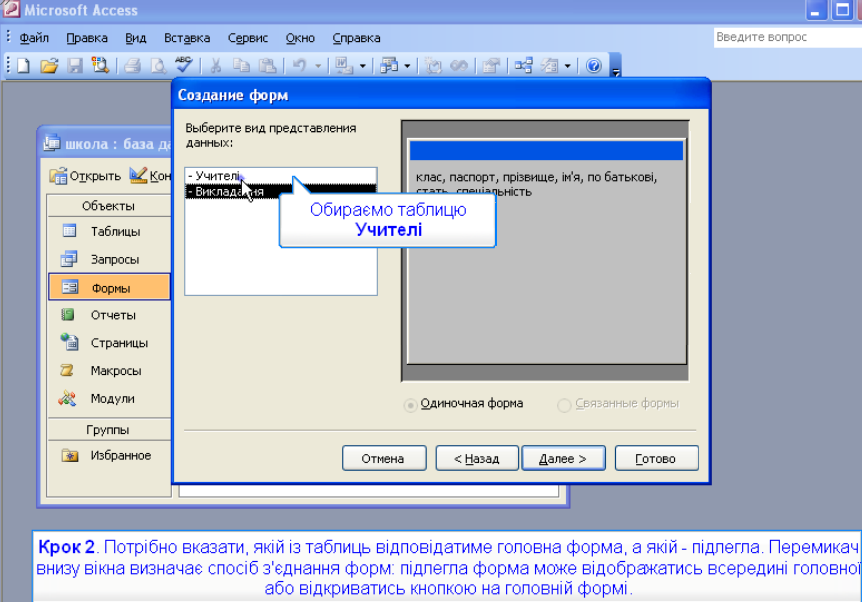 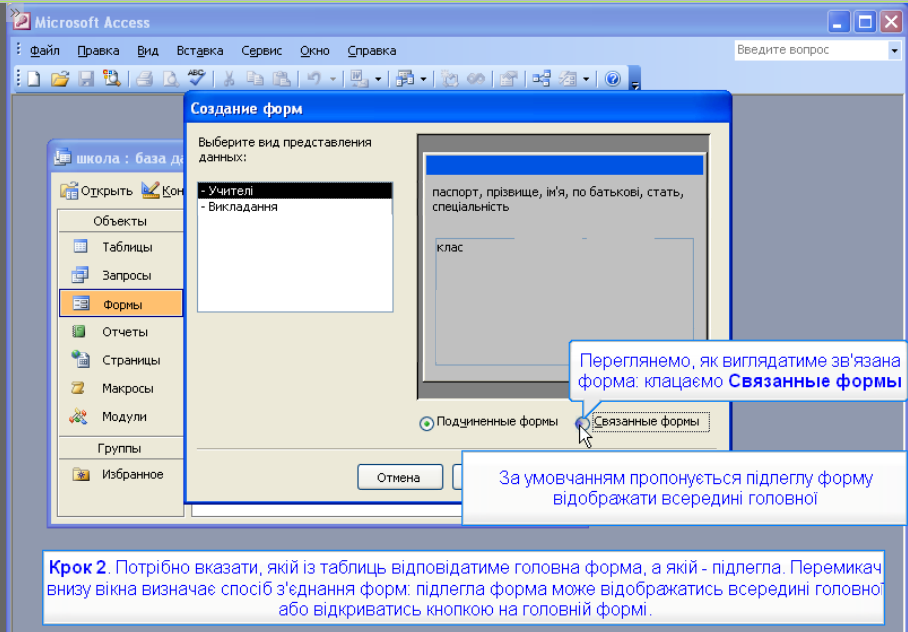 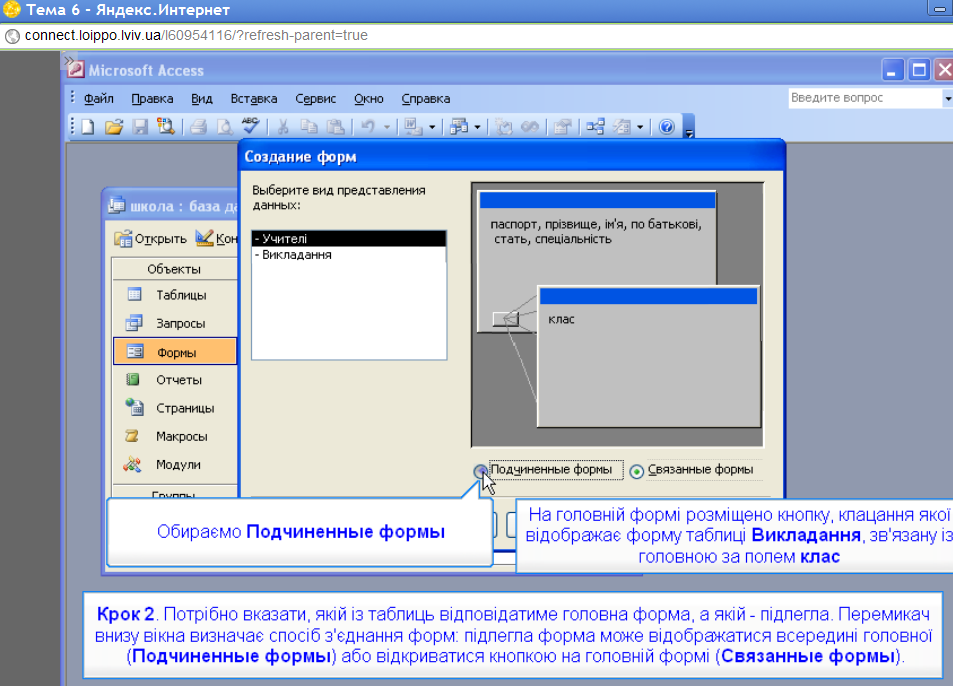 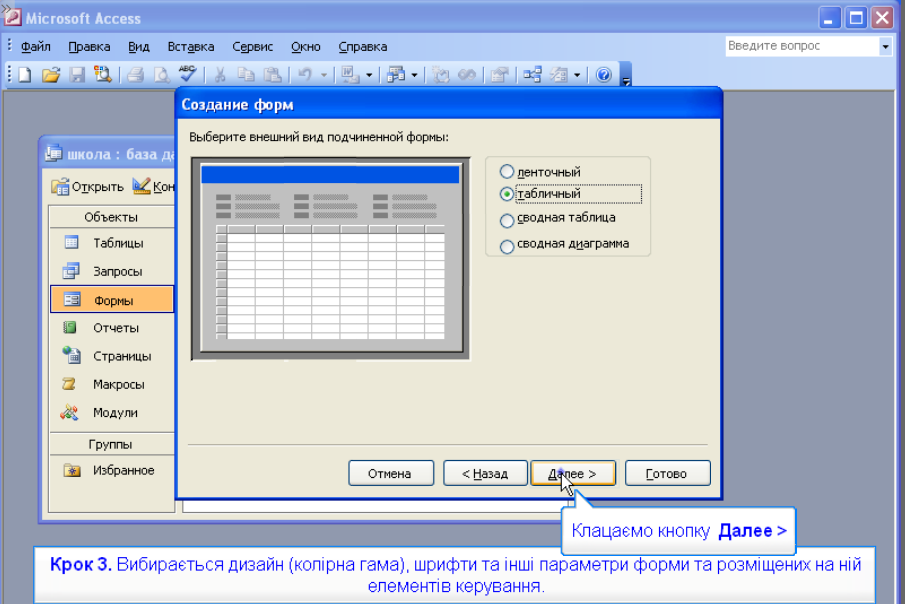 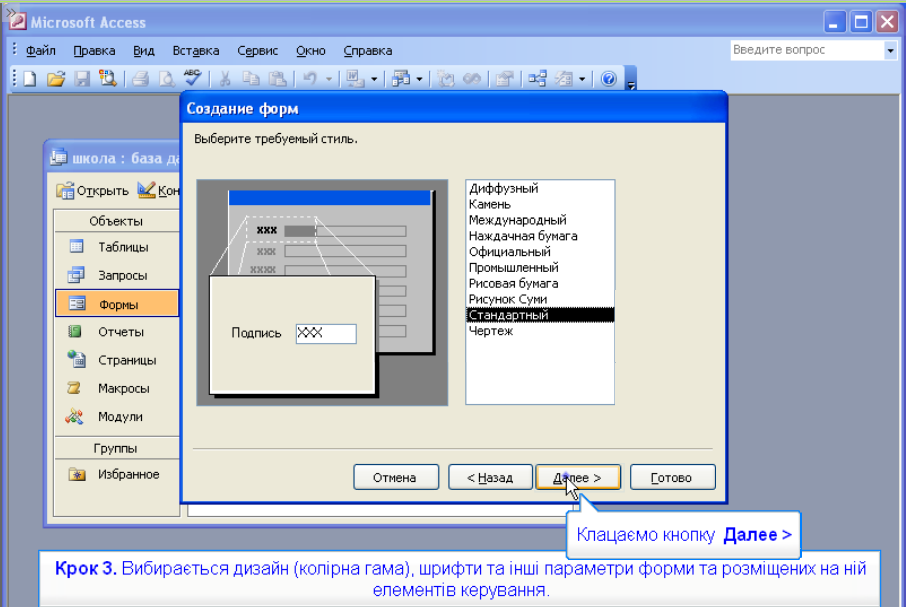 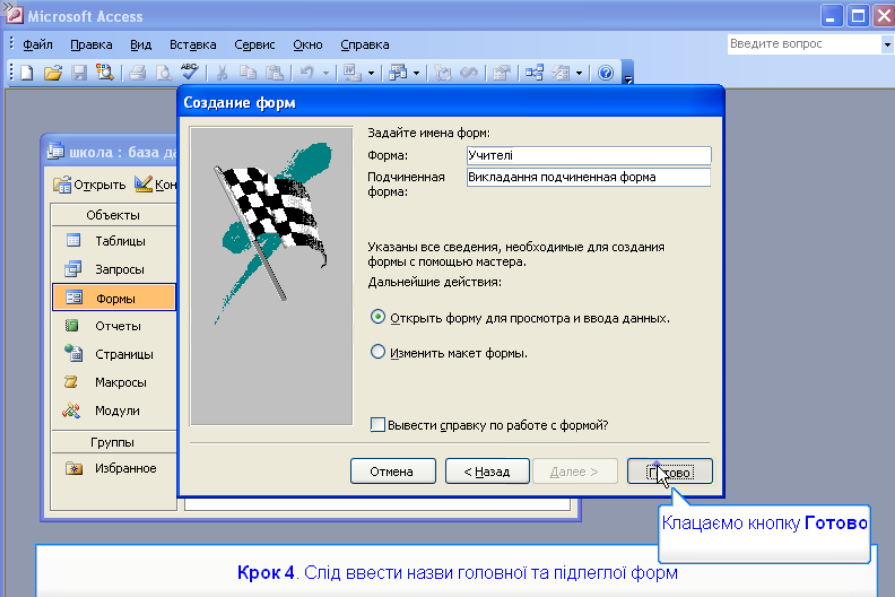 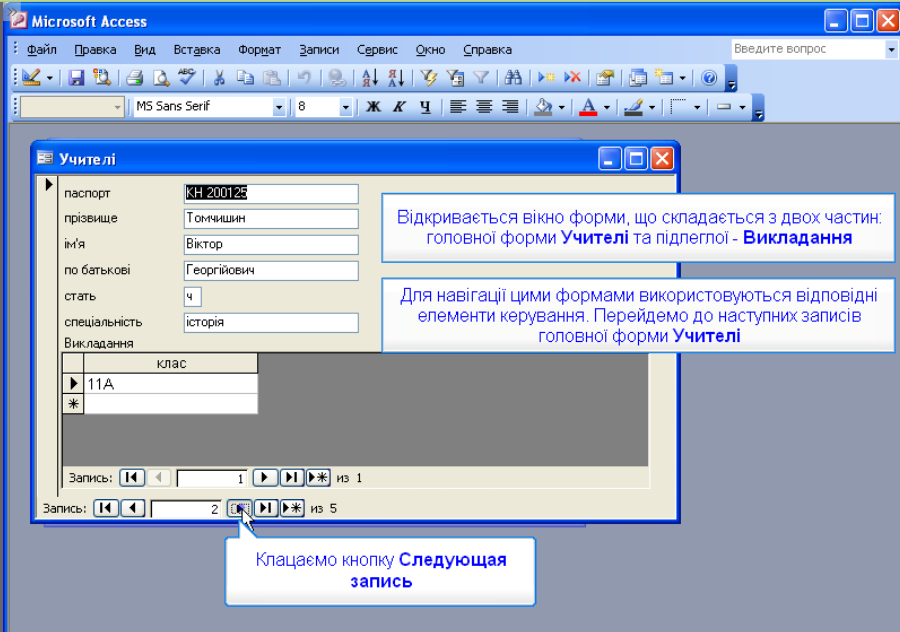 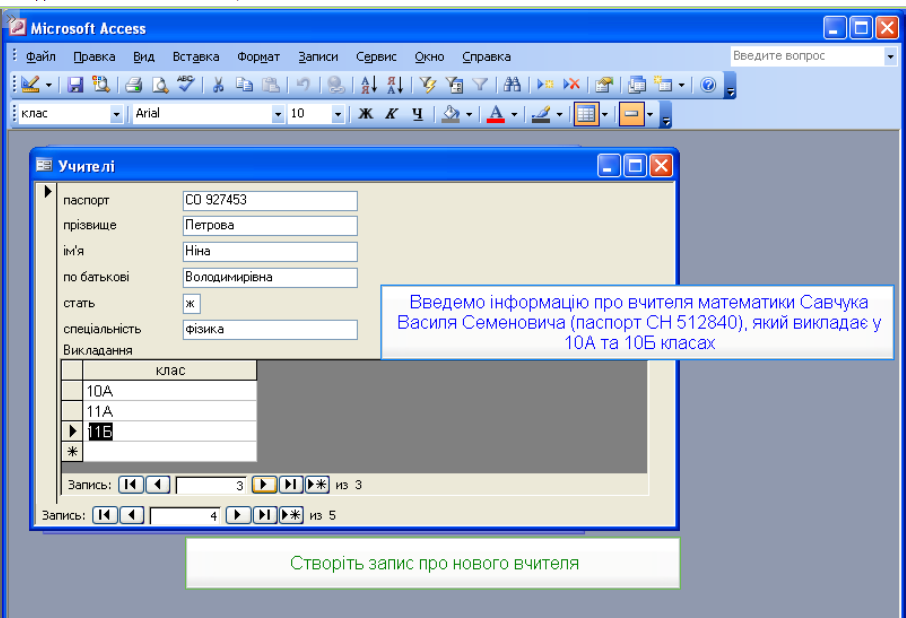 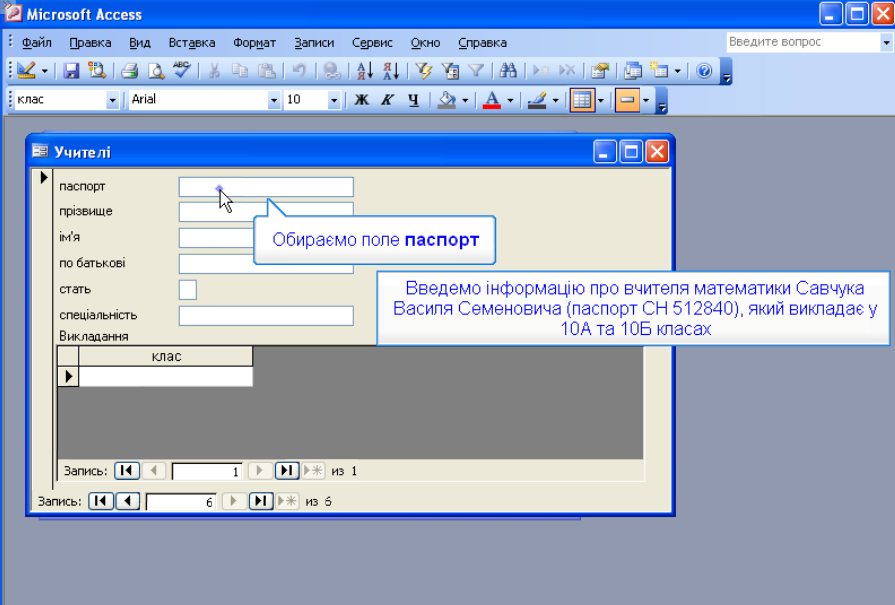 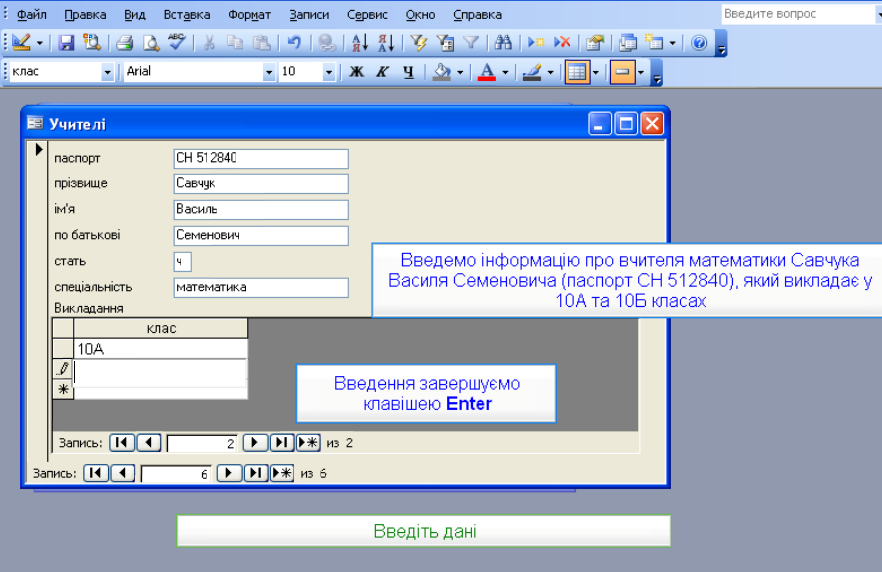 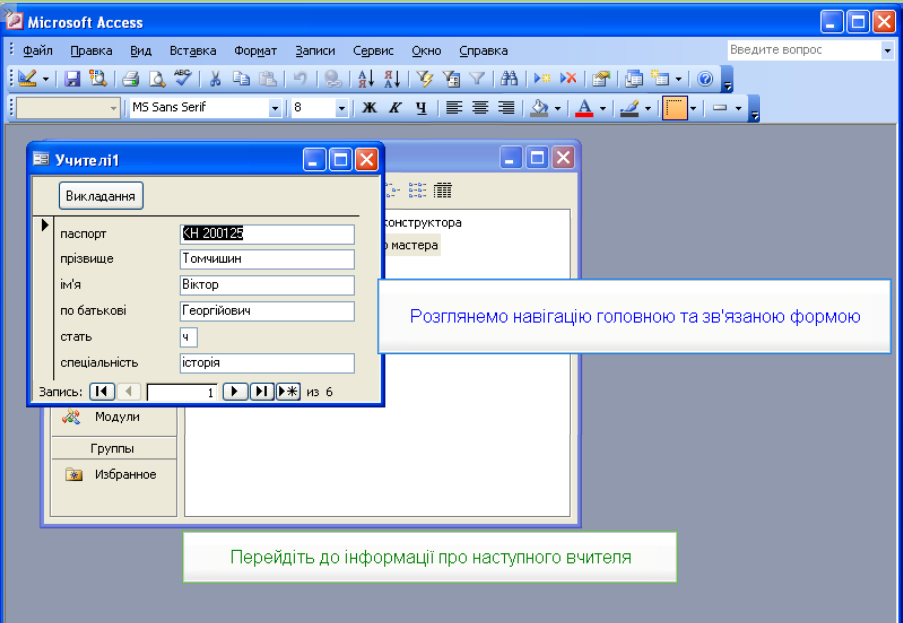 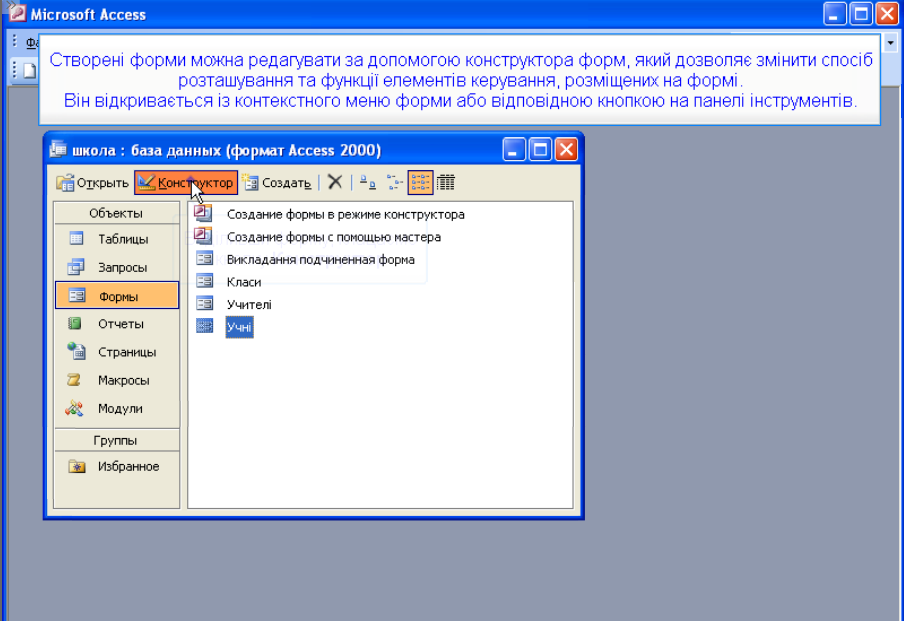 Додамо календар
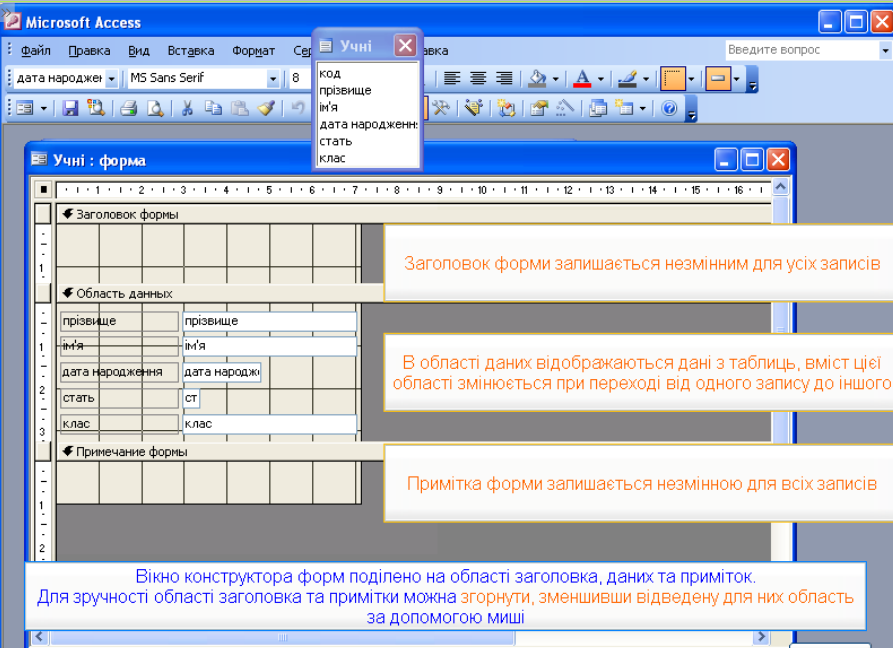 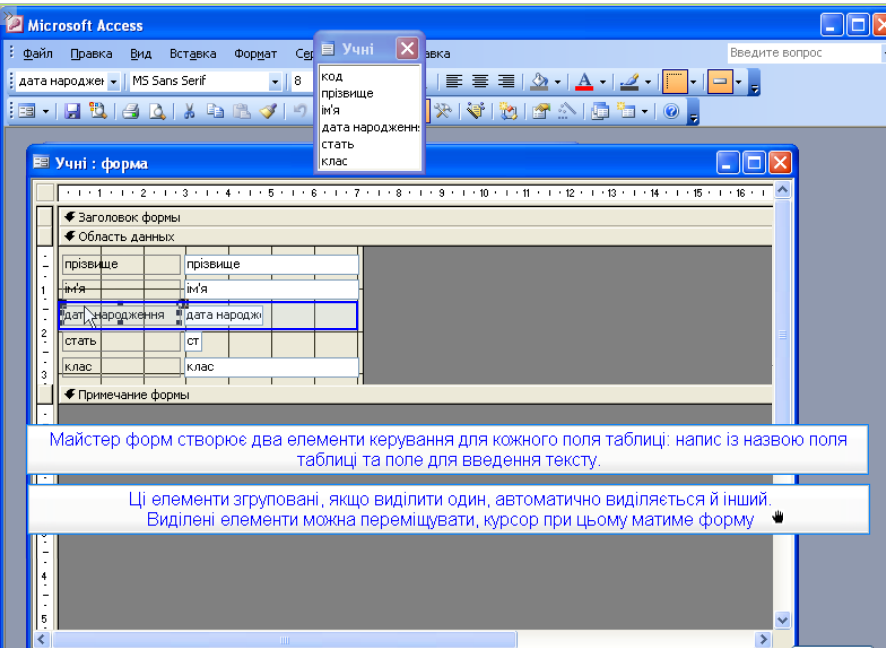 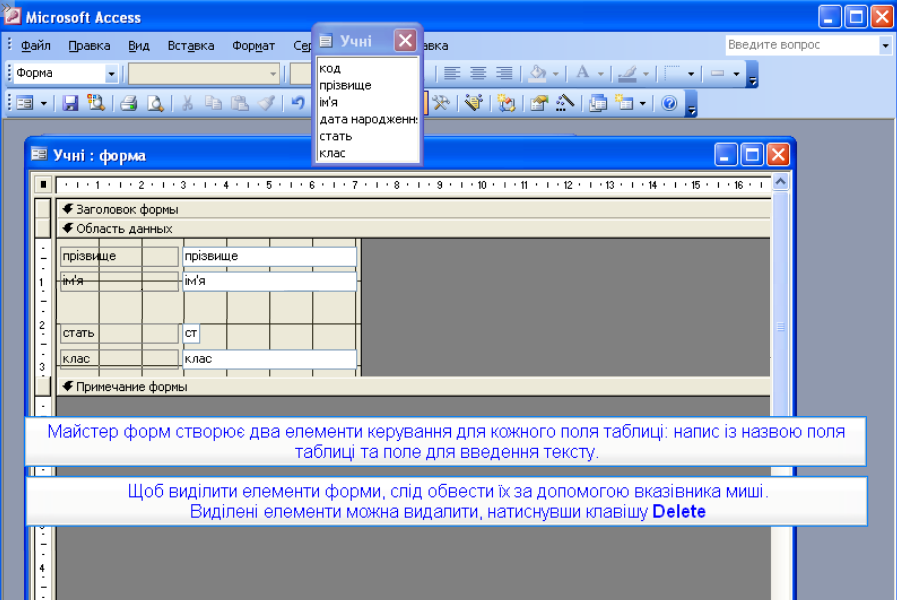 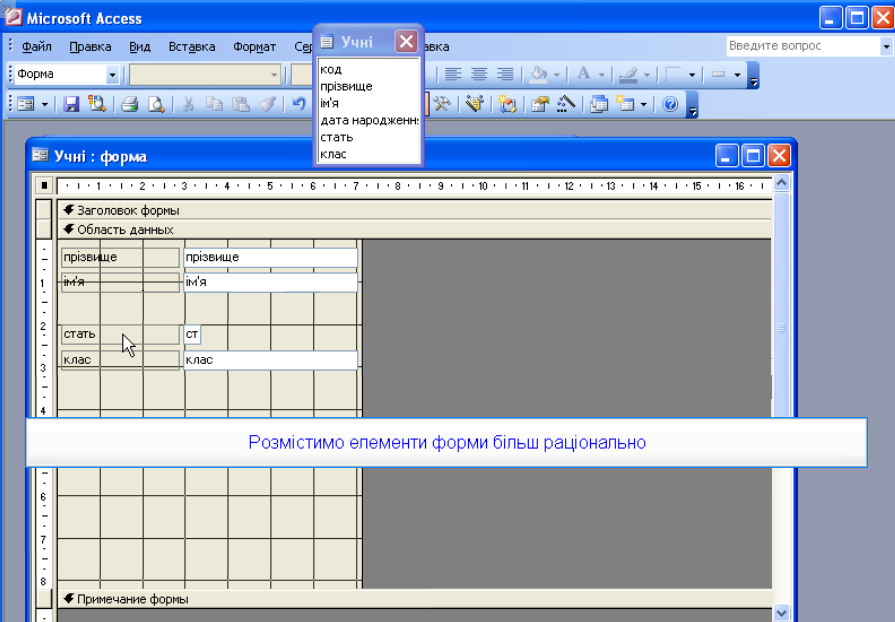 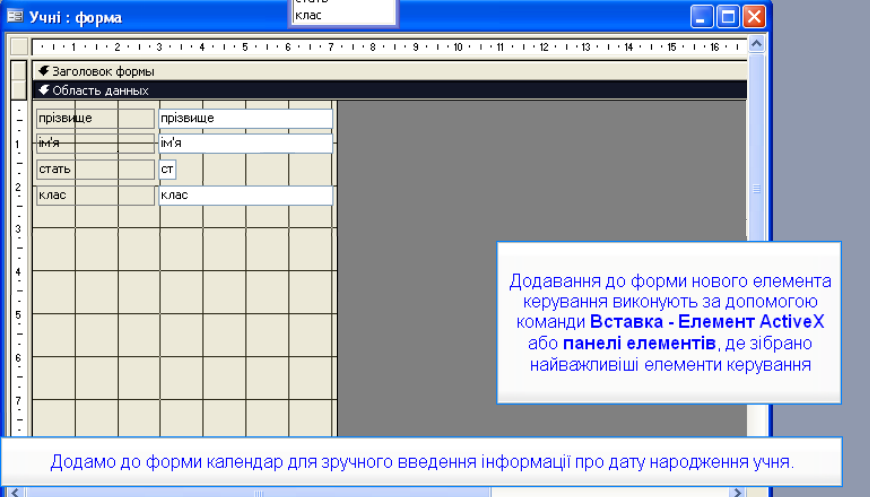 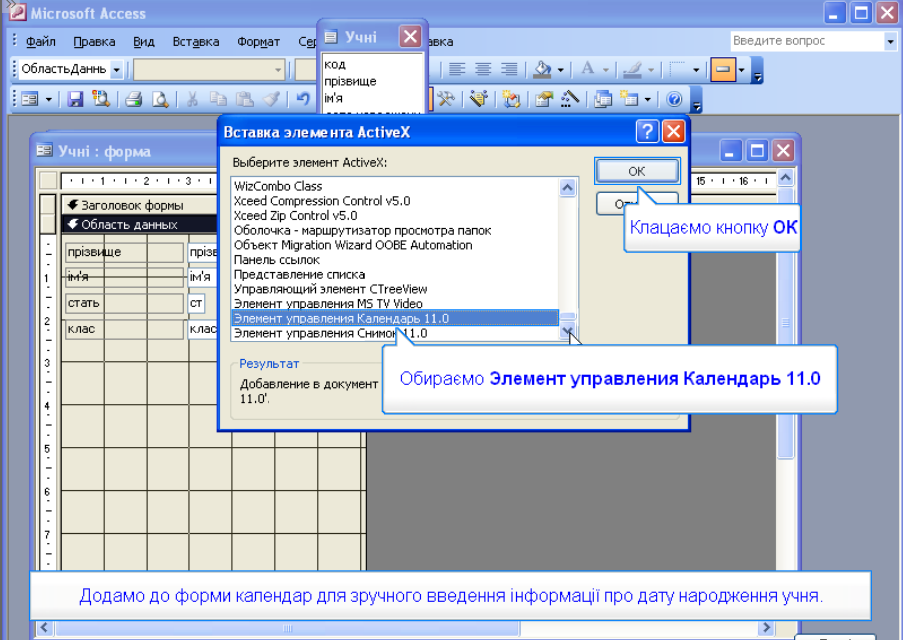 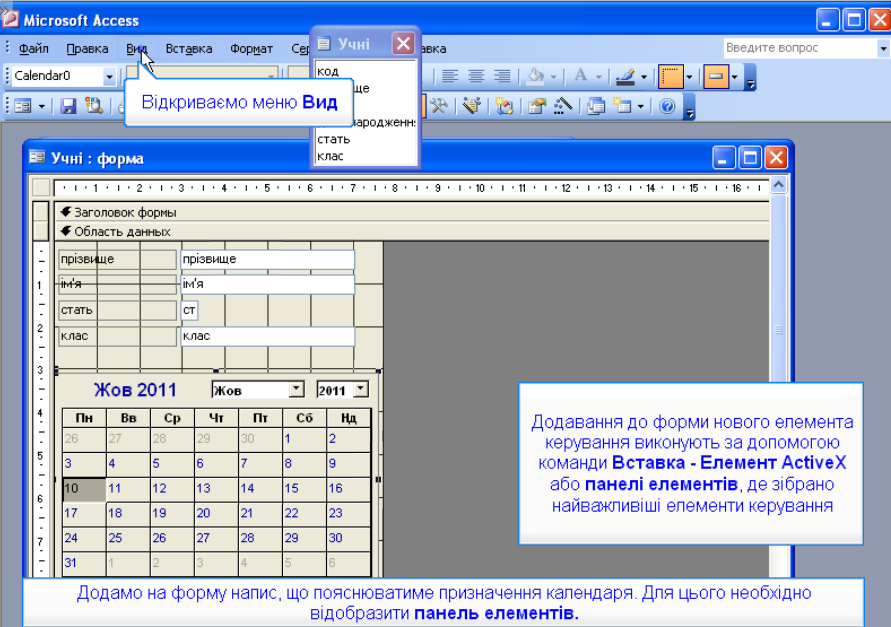 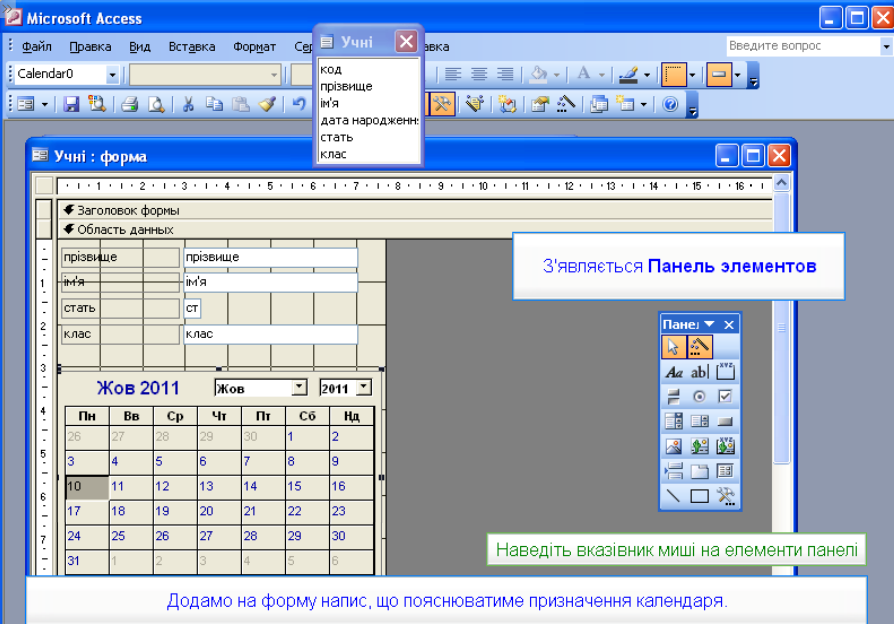 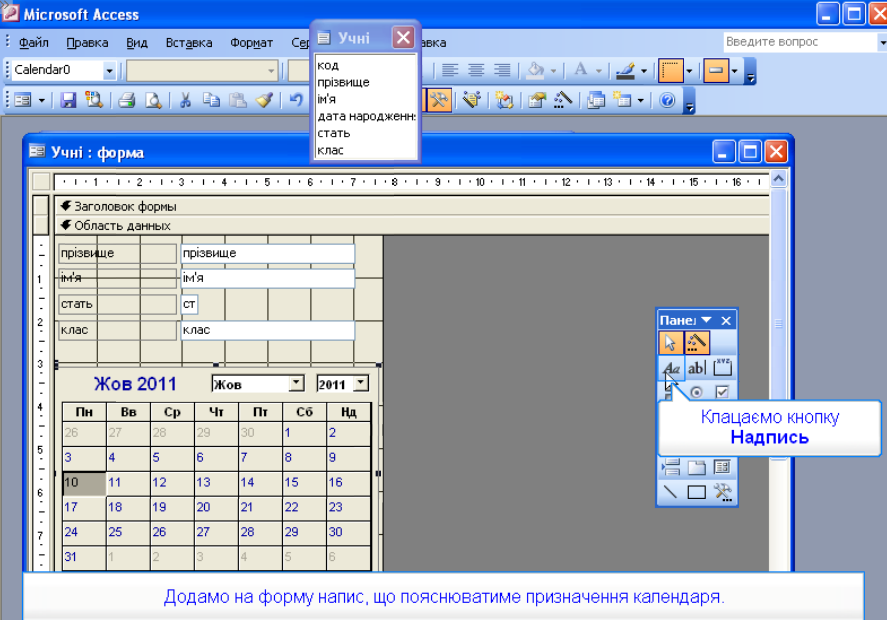 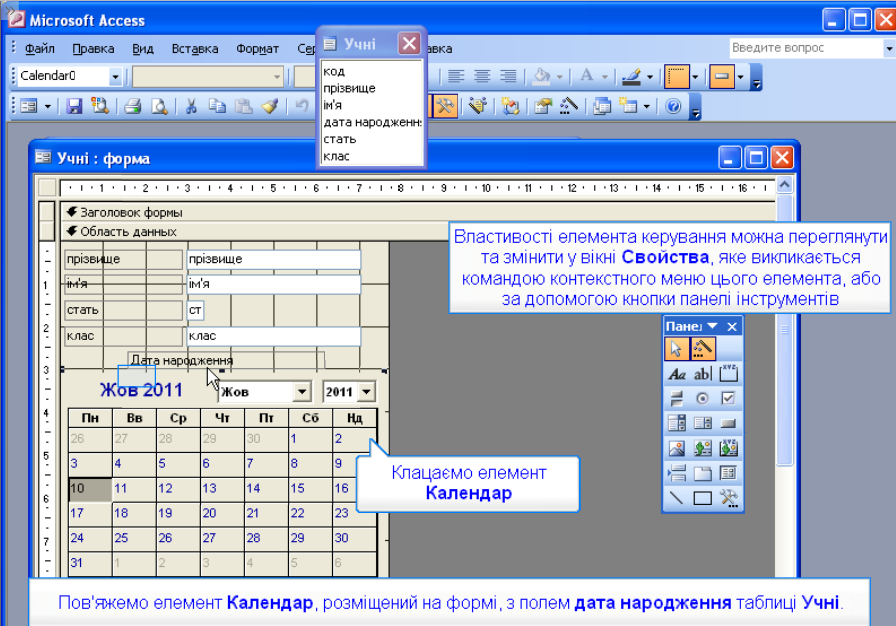 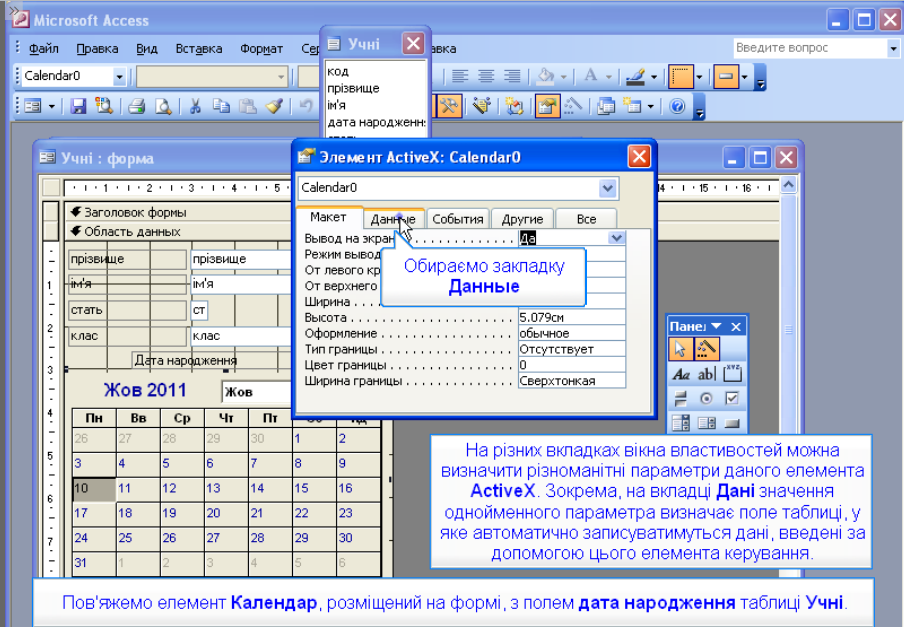 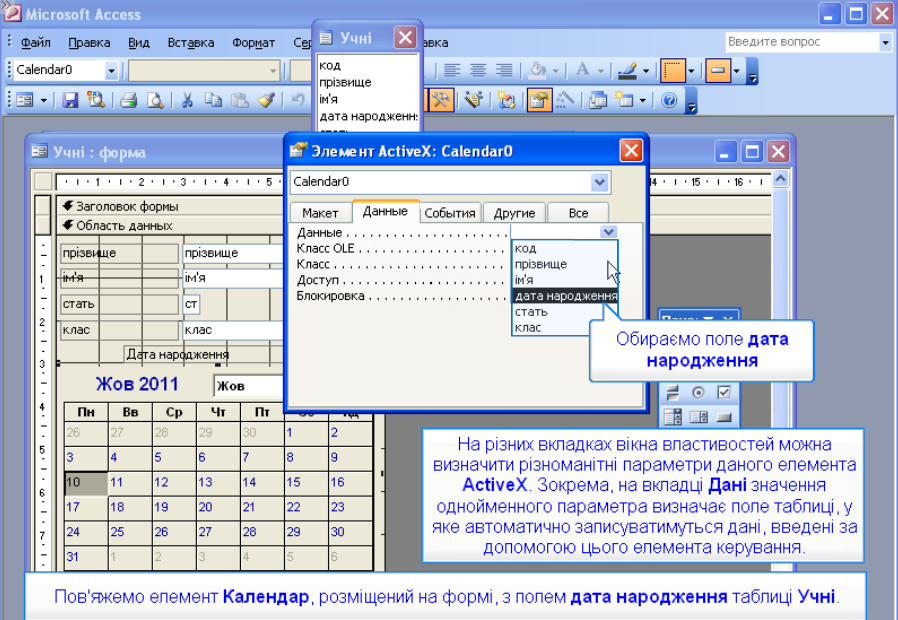 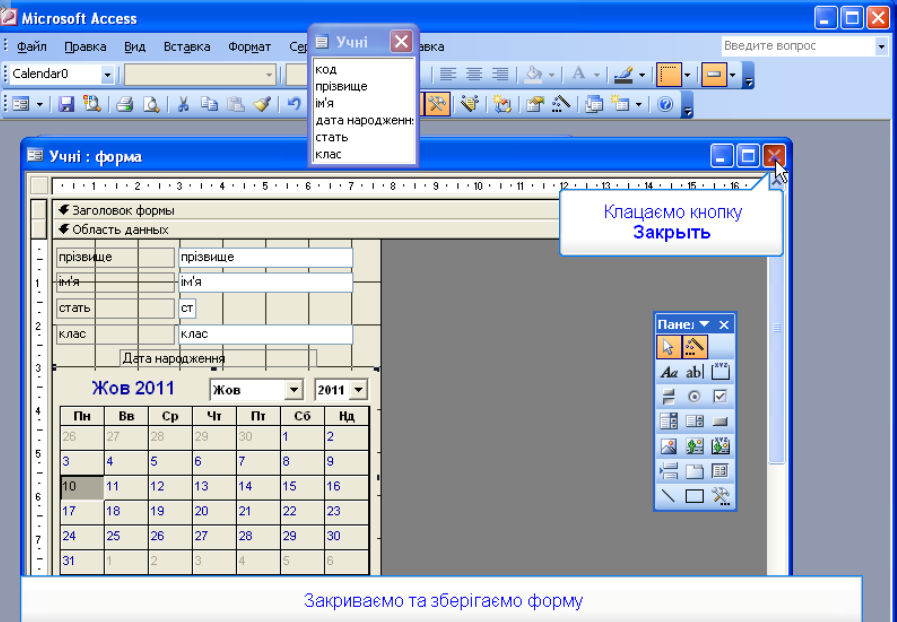 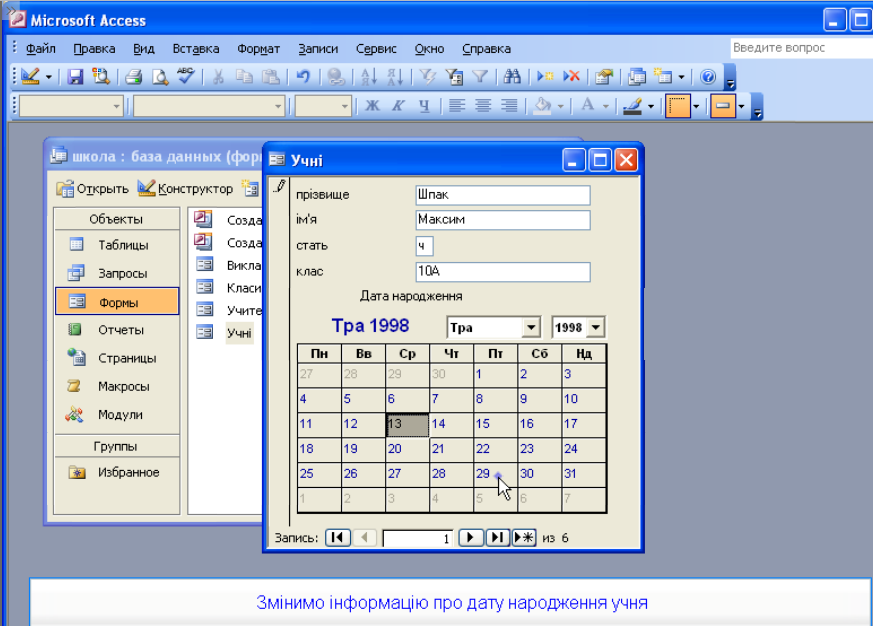 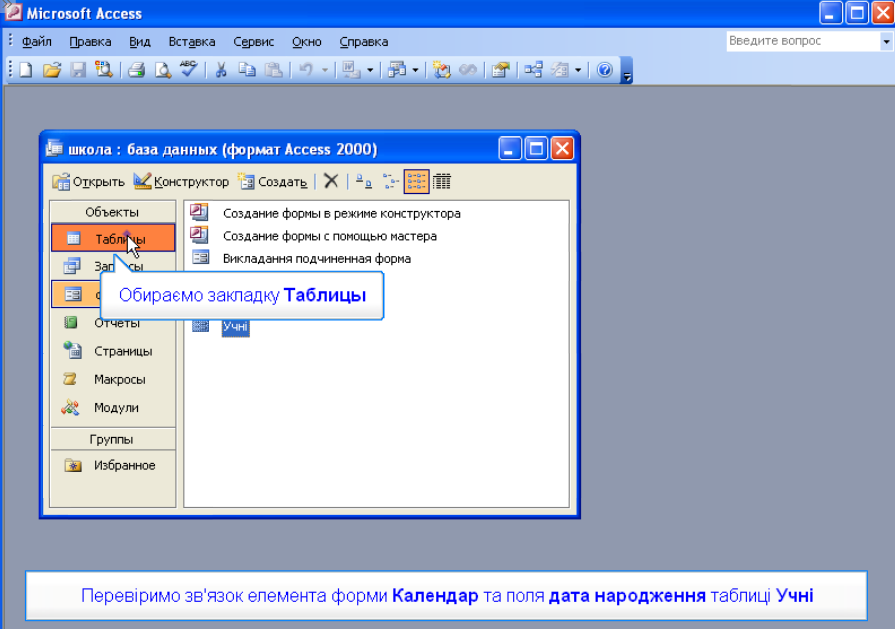 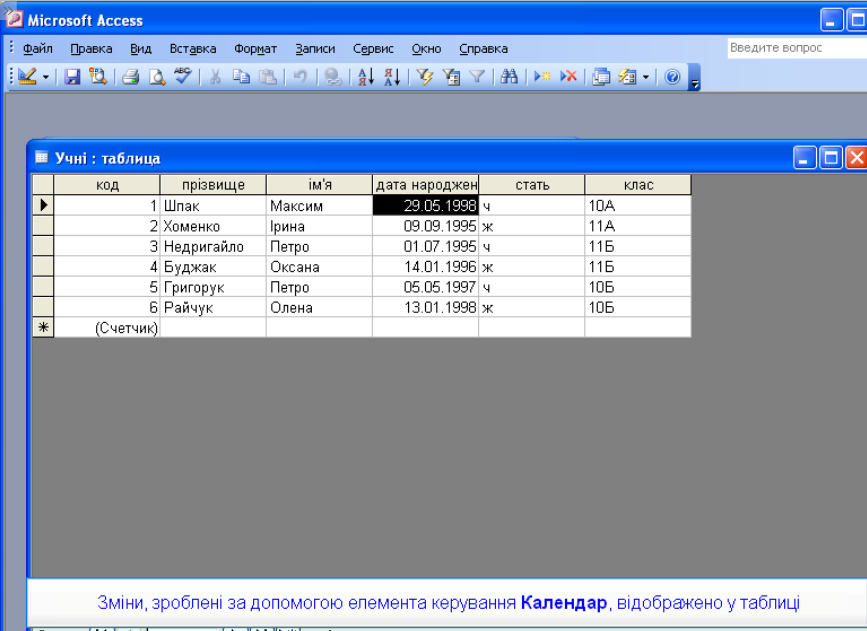 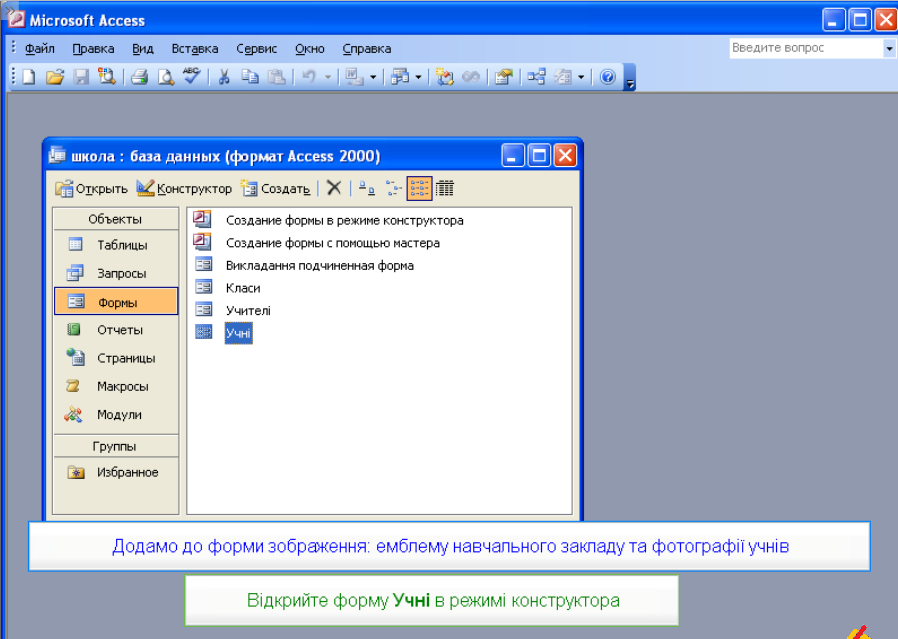 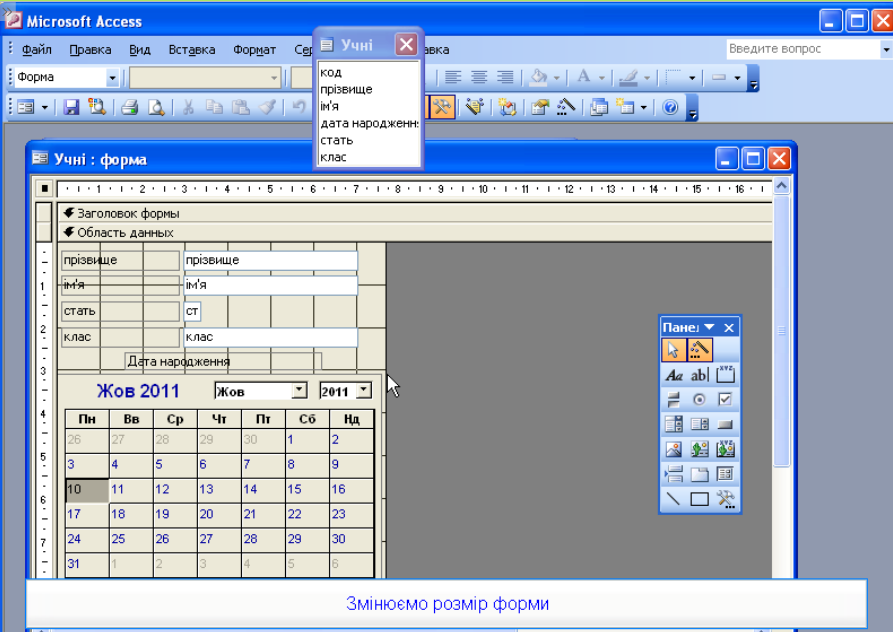 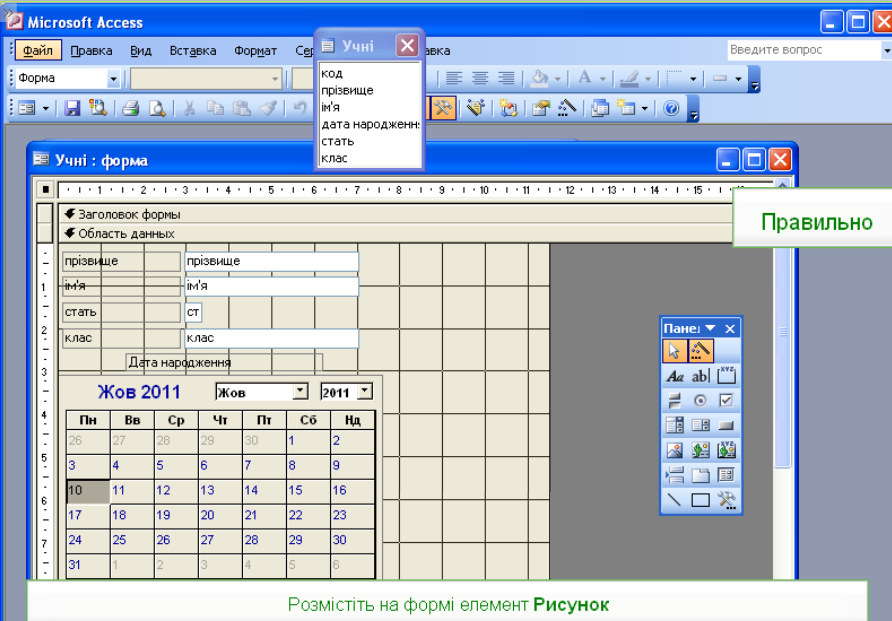 Клацаємо на формі
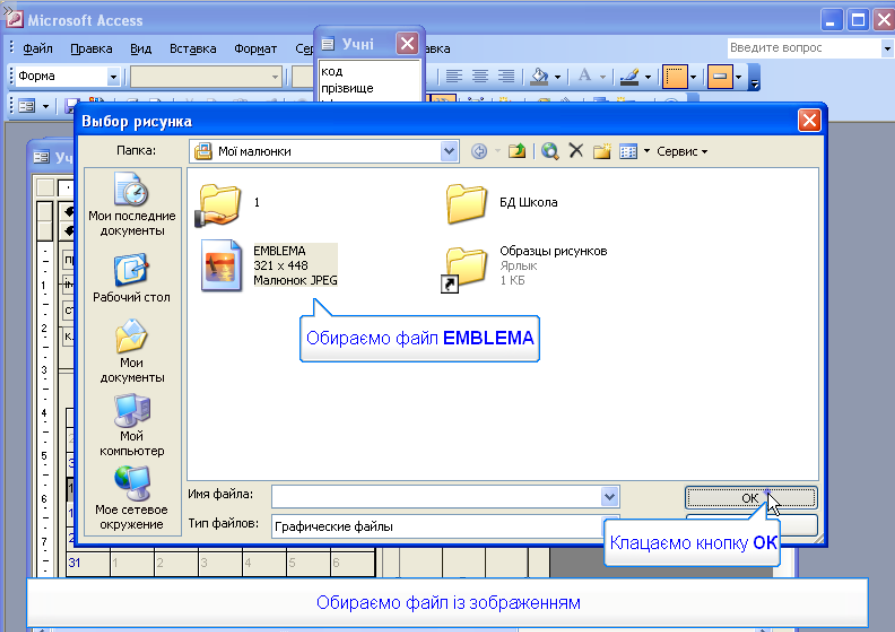 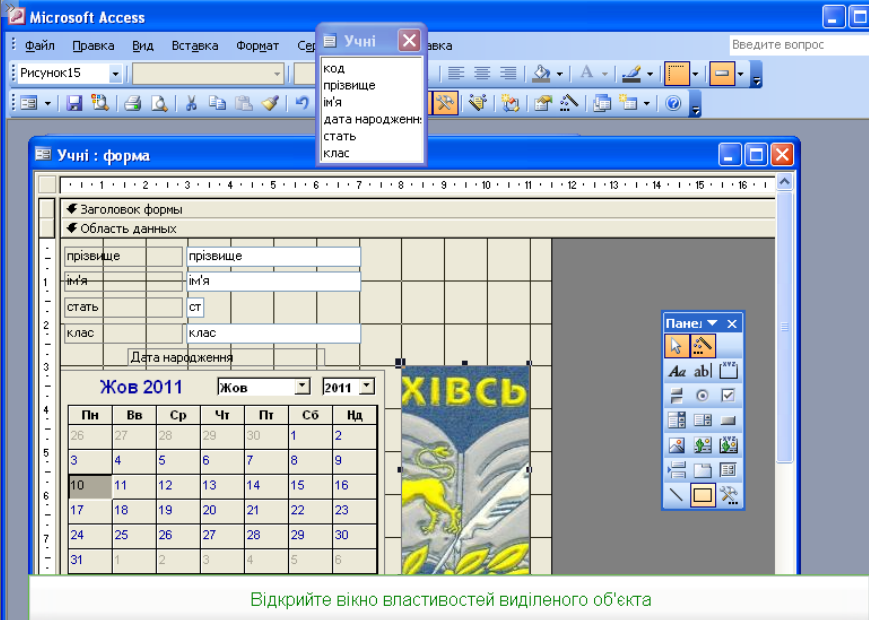 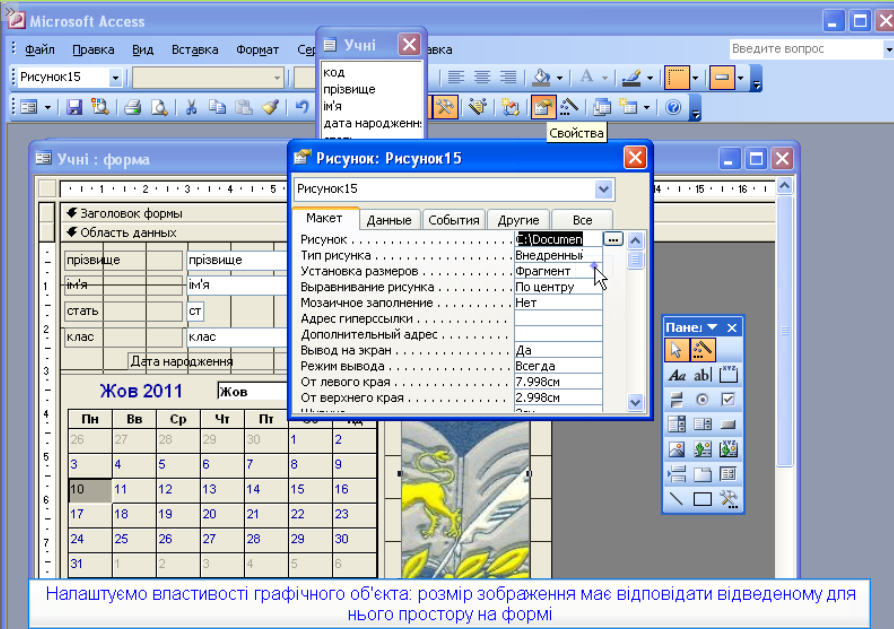 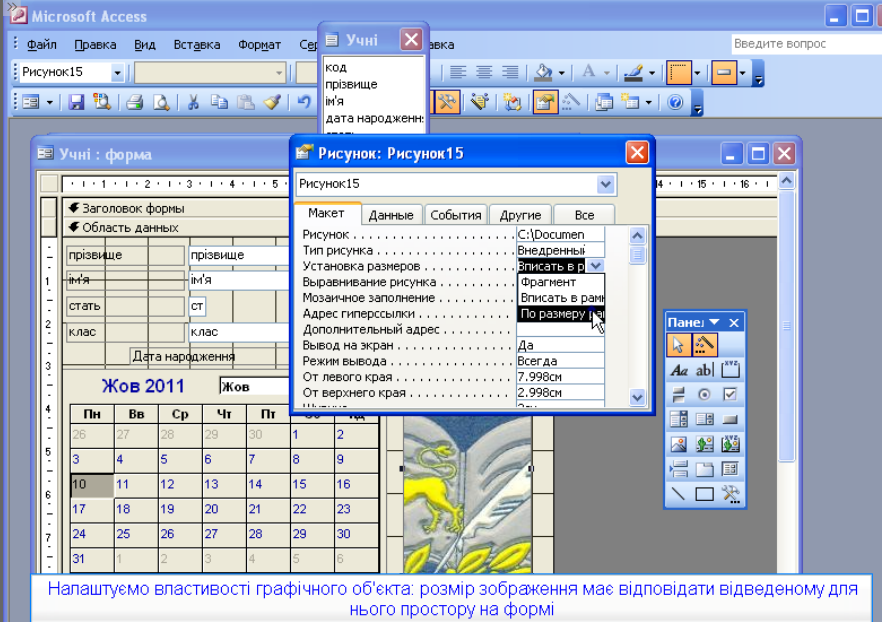 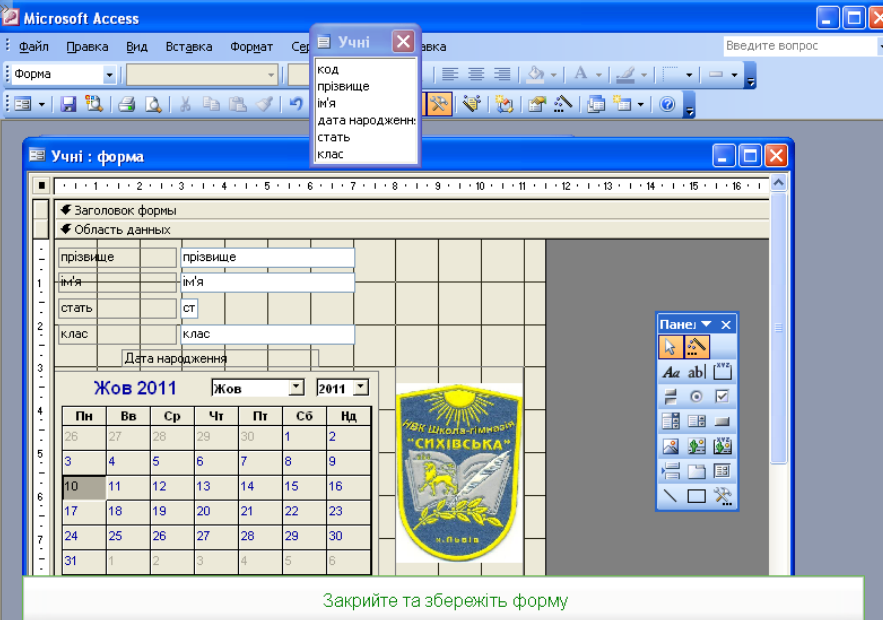 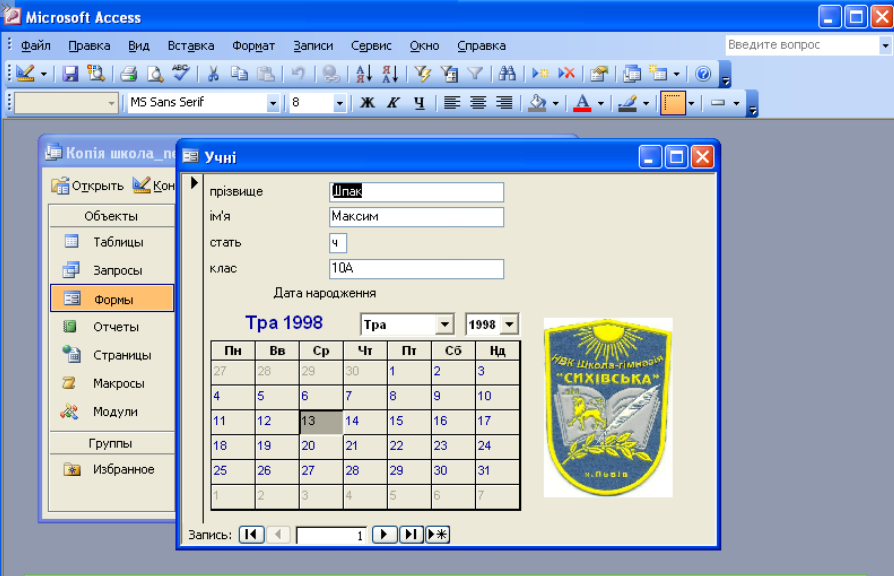 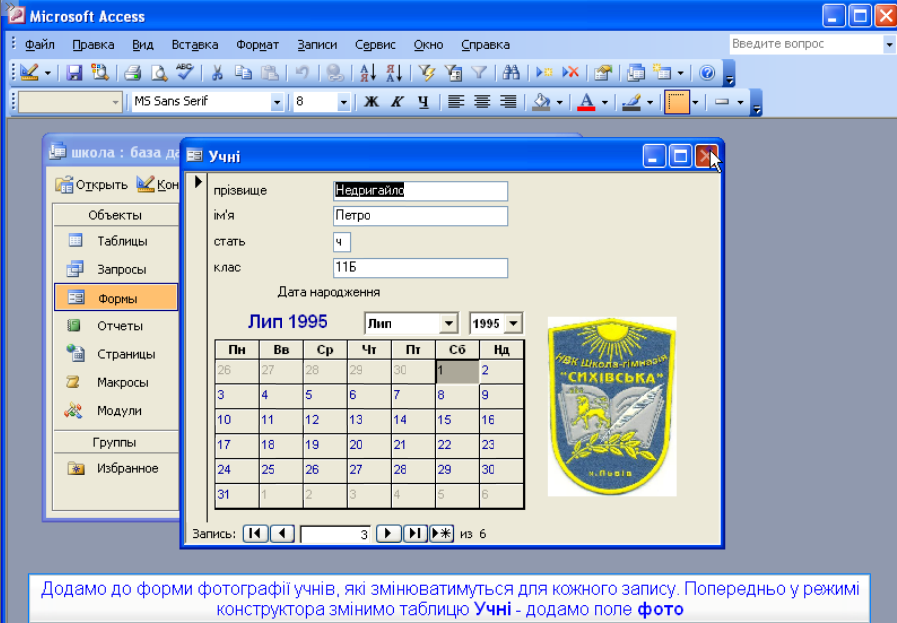 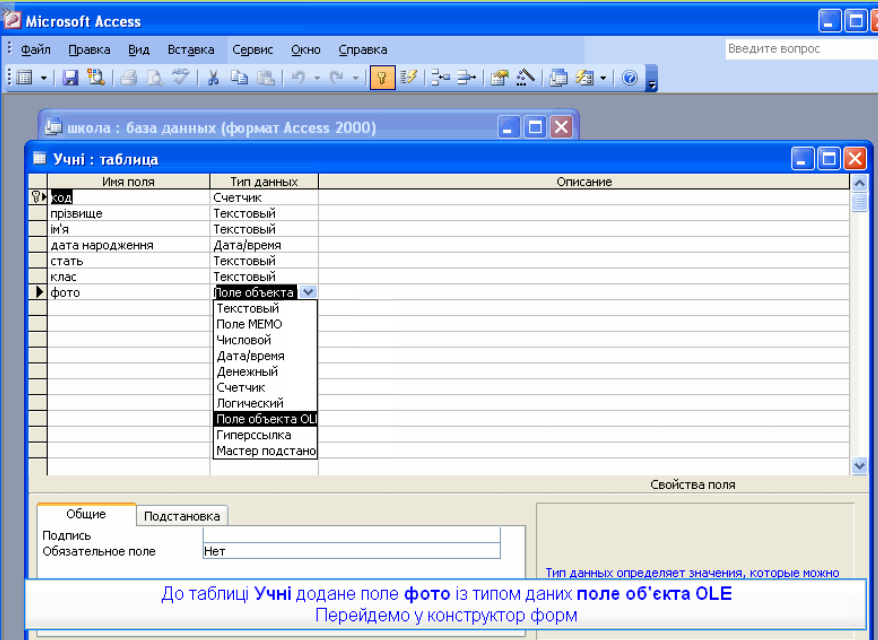 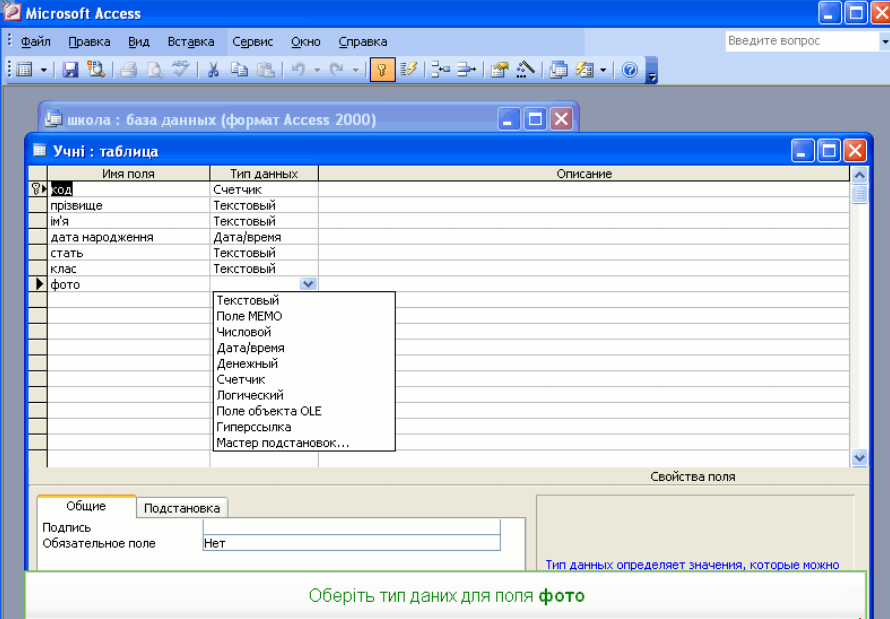 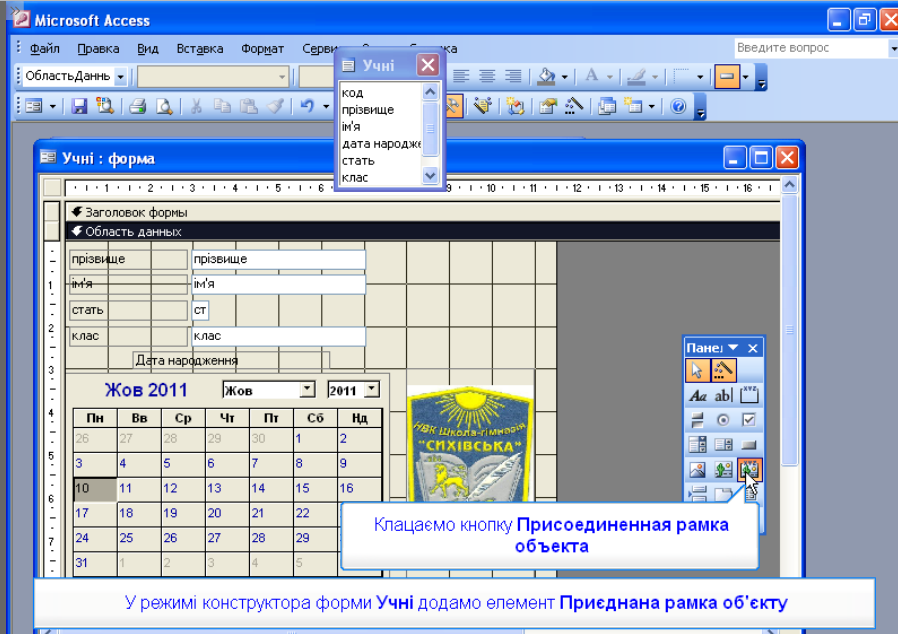 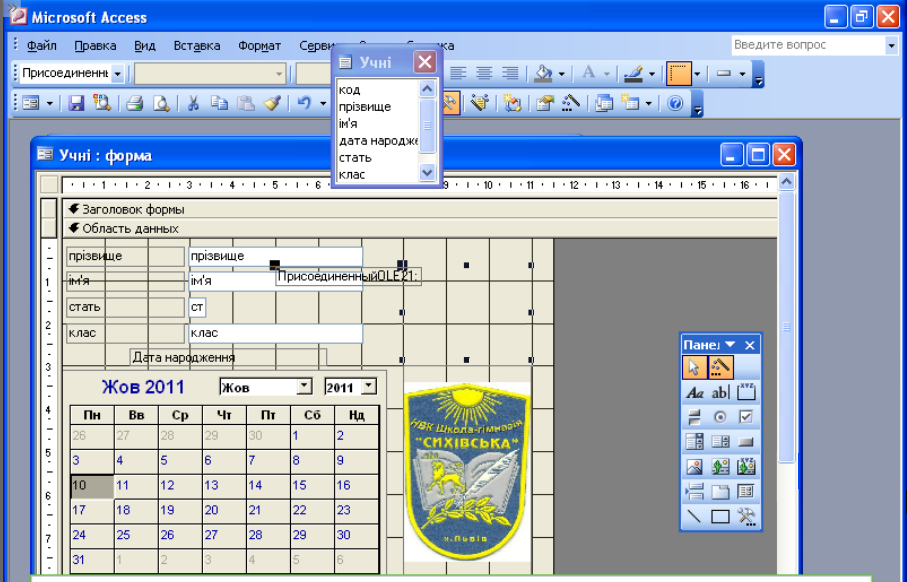 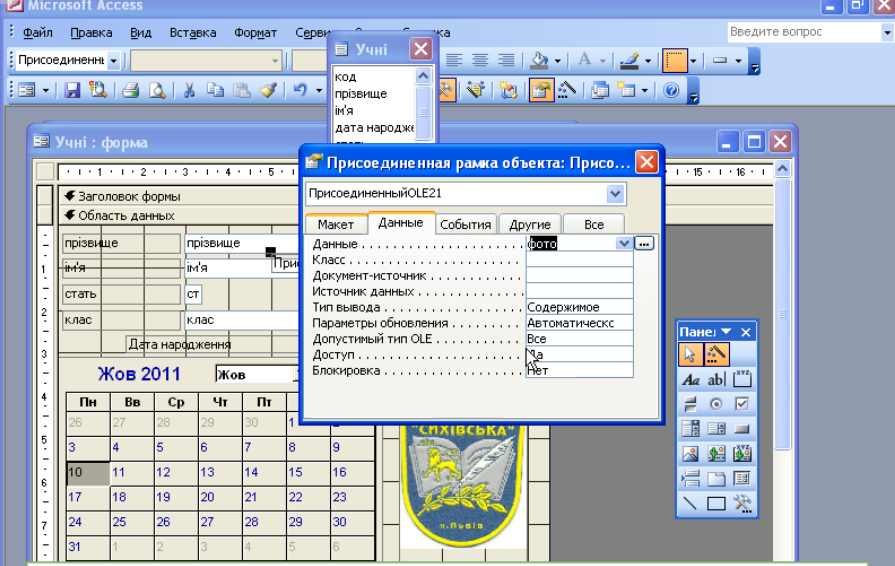 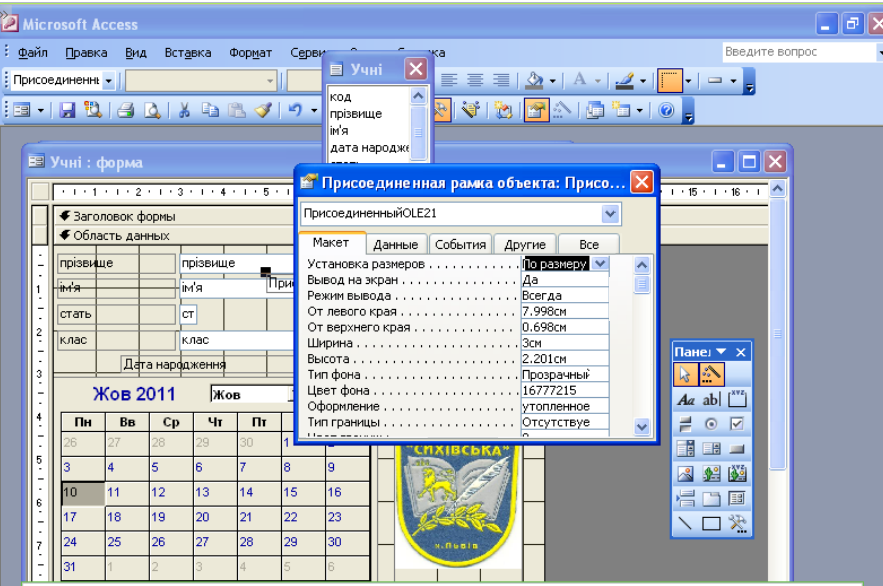 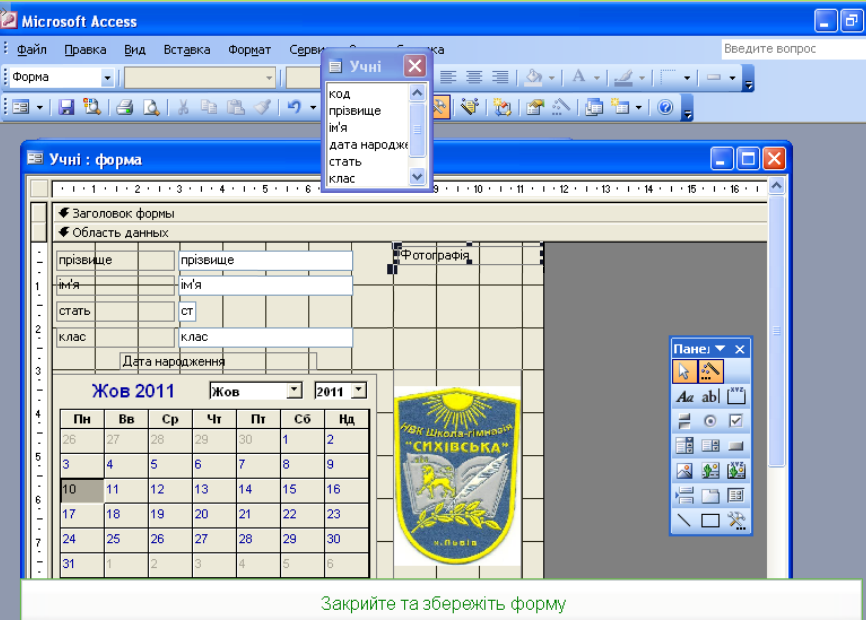 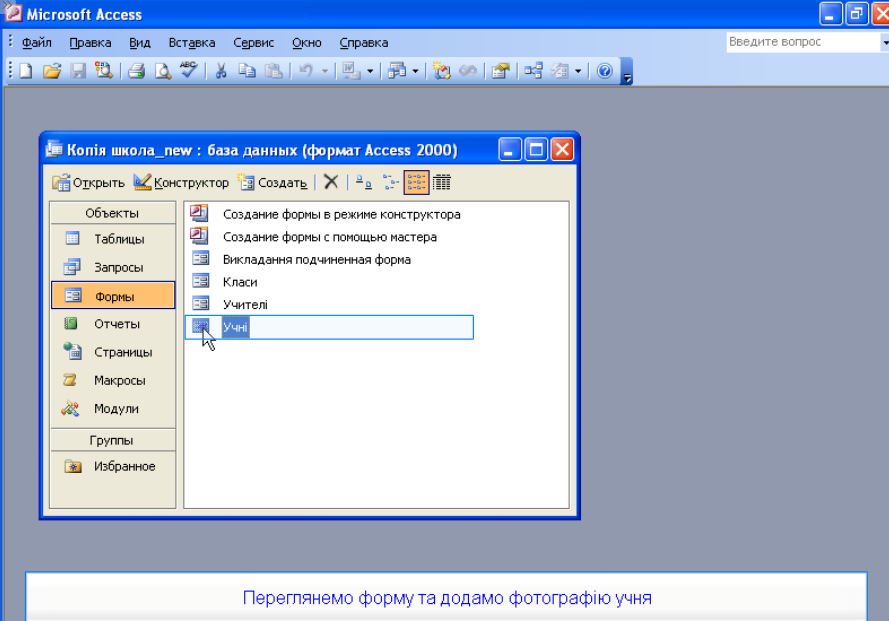 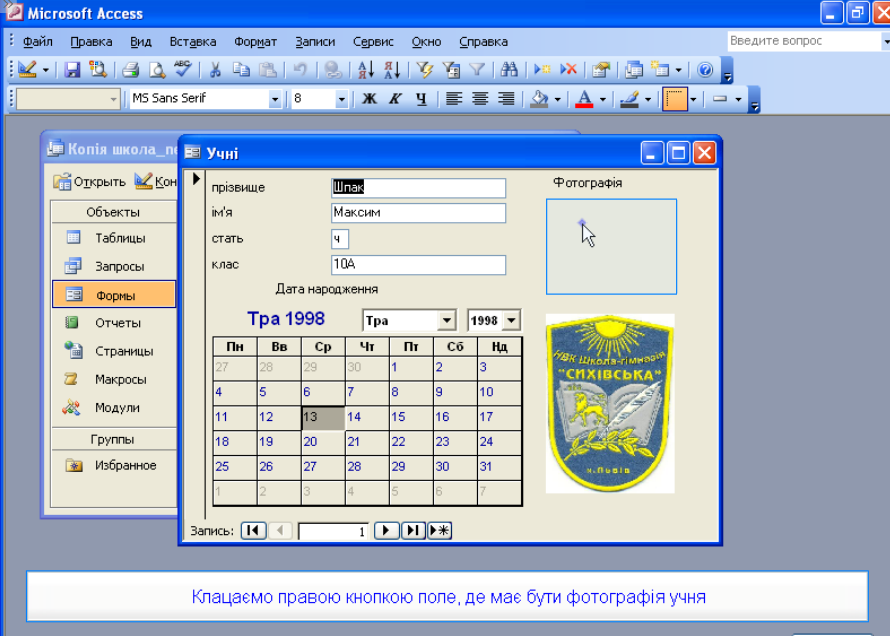 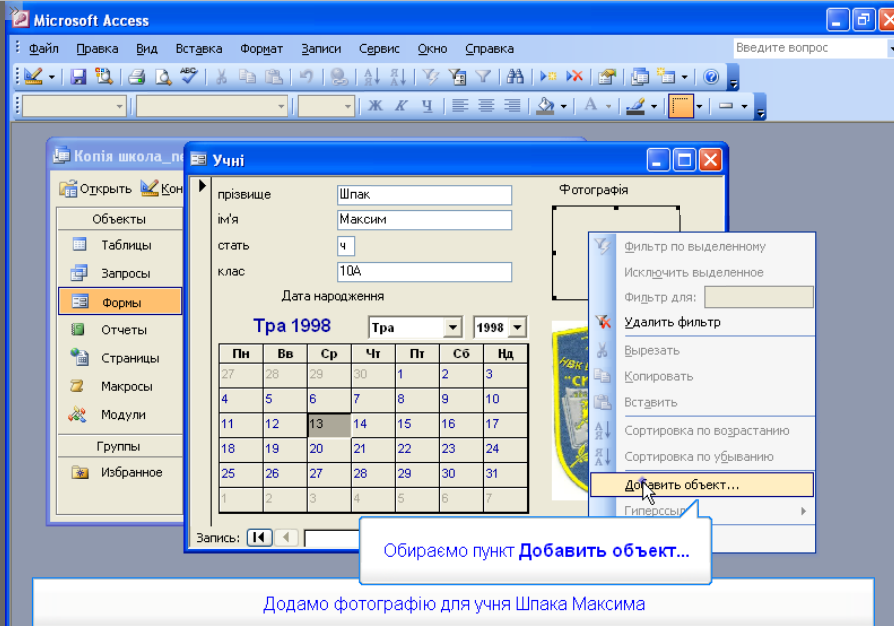 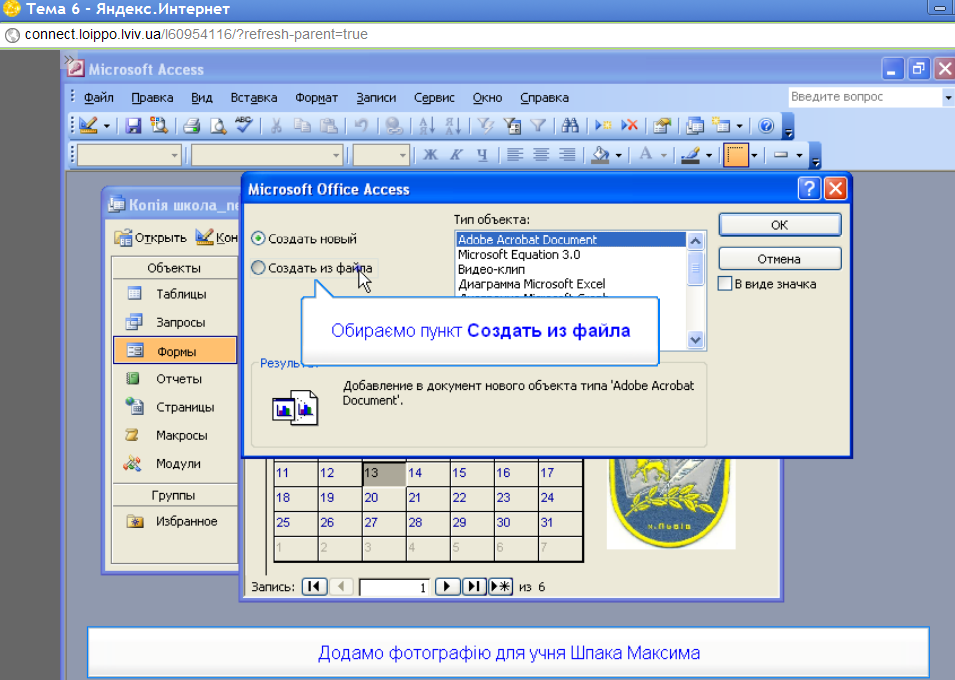 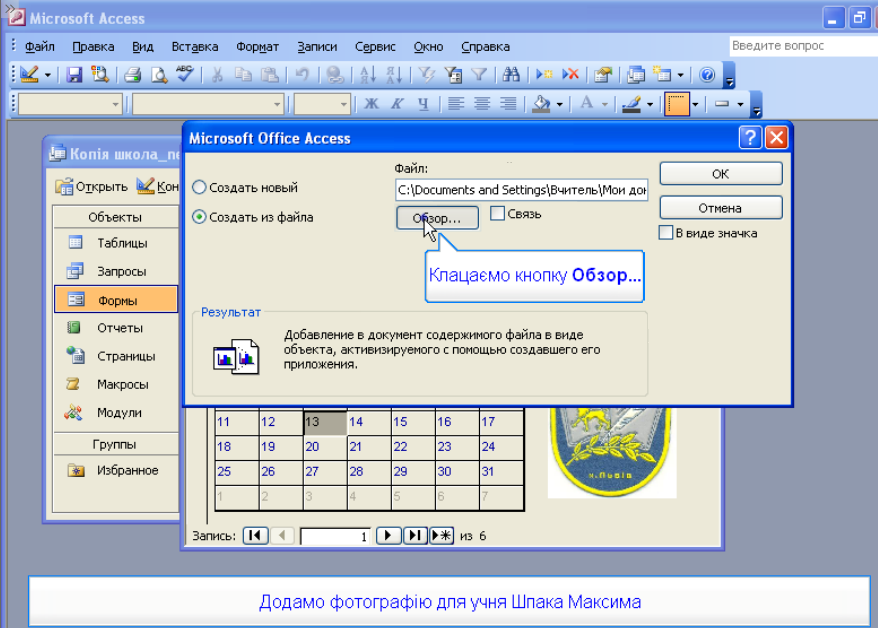 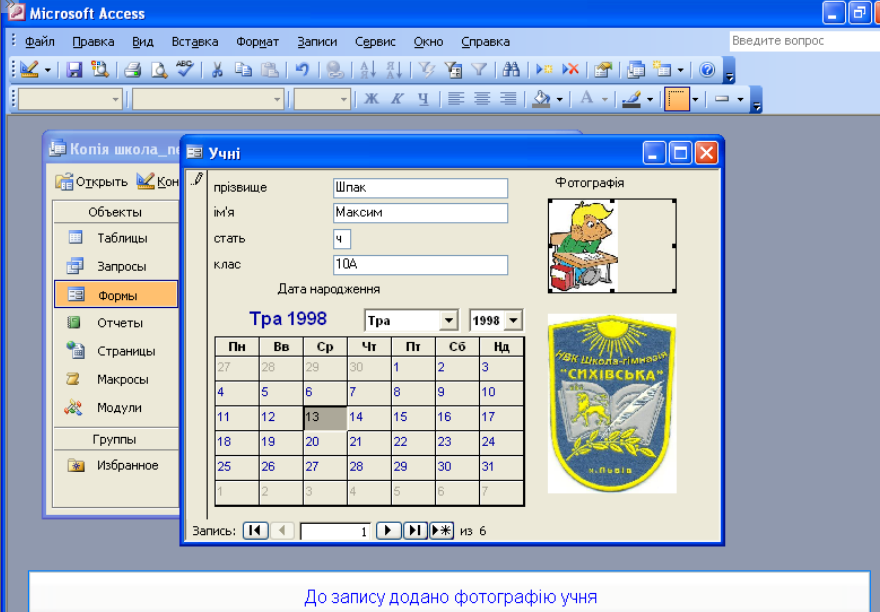